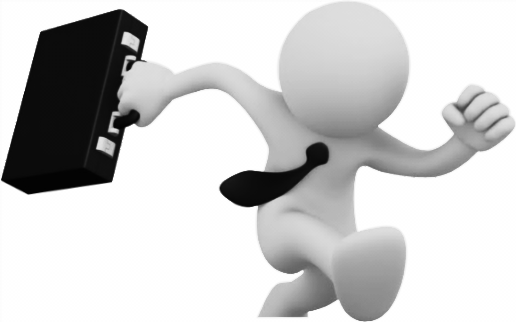 2023年
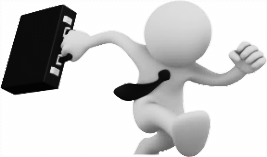 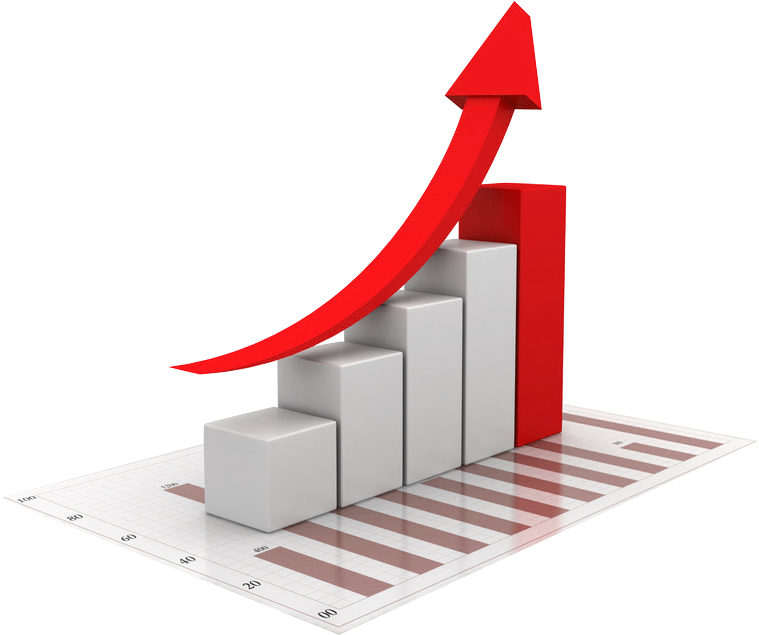 江苏盛世康禾生物技术有限公司
宣讲人：
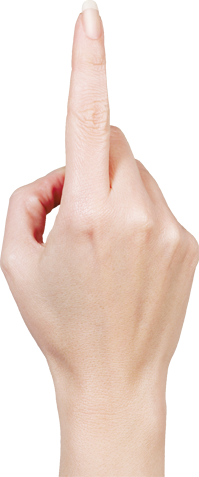 03
05
01
07
06
04
02
成员风采
产品介绍
待遇发展
招聘岗位
企业概况
前景形式
面试流程
目 录
CATALOG
寄
语
我们想要这样的你：
   有想法、有梦想、敢打敢拼、能吃苦、依靠自己实现人生价值的小伙伴！
   我们不招打工者，只招创业合作伙伴！
    盛世康禾招盛世康禾招聘的是最优秀的人，
    如果你觉得自己足够优秀,并且简单可依赖，
    那么我们希望与你一起共事，成就你自己的人生。。
01
前景形势
1.饮食不合理
你知道亚健康吗？
2.缺乏运动
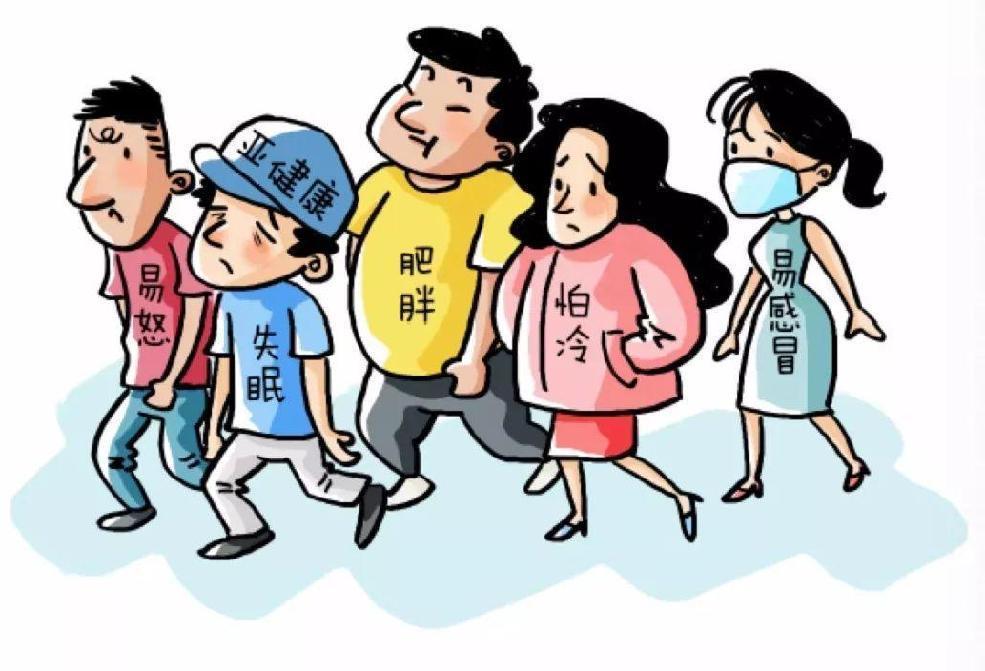 3.作息不规律
4.长期不良情绪
5.心理压力大
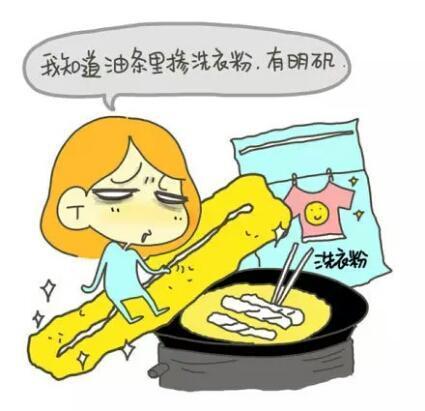 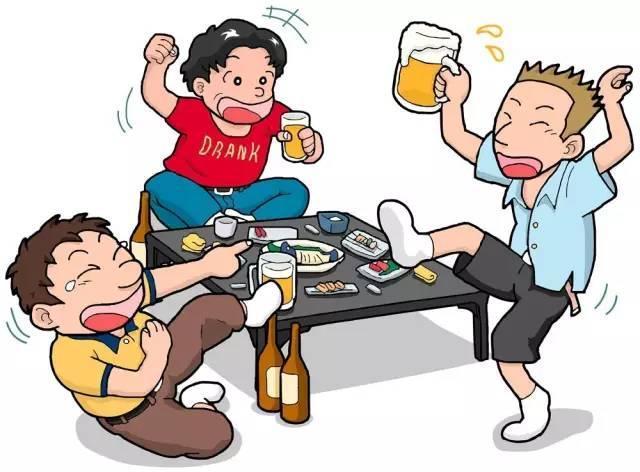 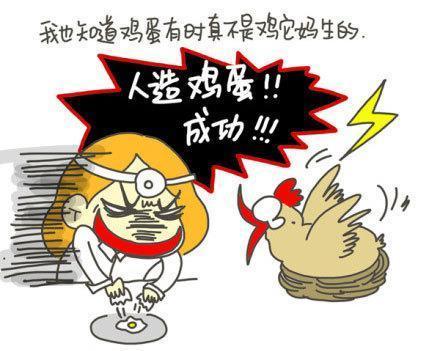 食品安全需要一“点”良心
健康从基础膳食开始
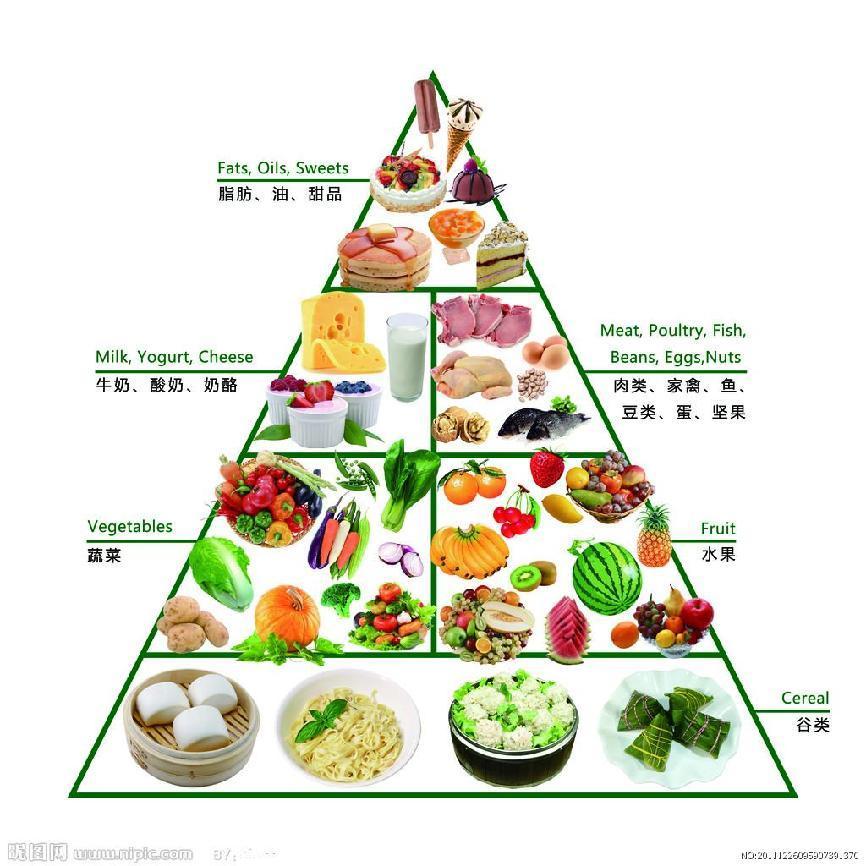 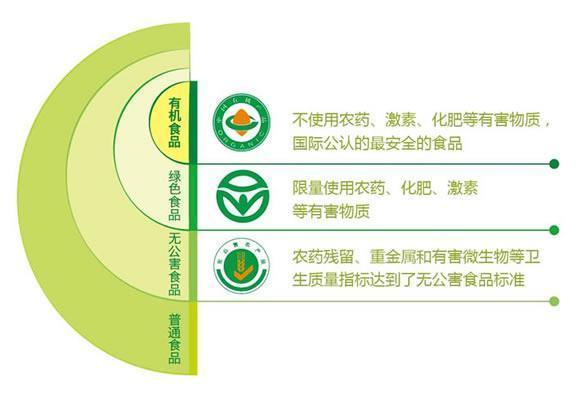 行业的发展前景
国家政策的支持
中国居民素养水平提高
老年化社会的到来
2016年8月26日中央政治局召开审议通过了“健康中国2030”规划纲要。会议指出，“健康中国2030”规划纲要是未来15年内推进健康中国建设的行动纲领，并同时强调，要把人民健康放在优先发展的战略地位，“将健康融入所有政策”，社会资源向健康领域倾斜，从“重医疗”向“重健康 ”转变。
2018年末，中国60岁以上老人超过2.49亿，预计2040年占总人口的30%，2050年中国老年人口约占全球 的1/4
吃什么、喝什么、运动方式、
健康教育
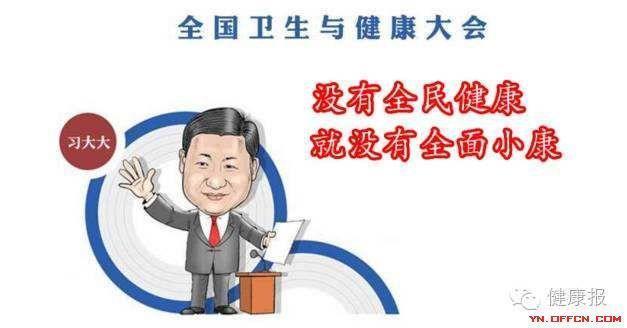 02
企业概况
盛世康禾健康产业集团
盛世康禾健康产业集团创于2003年，是一家专注于健康产业链运营与投资为一体的生态型集团。集团秉承了从原料到餐桌，从商品到服务，从线上到线下的理念，为用户打造一站式的大健康管理服务。截至今日已形成了一个平台、三个中心的立体布局，架设了以康合营养家为核心的健康管理平台；以江苏为中心的市场运营总部；以上海为中心的产业投资联盟；以北京为中心的互联网健康大数据模型的研发运营。

       集团在全国重点城市发展迅速，拥有深厚的市场基础，备受行业瞩目。目前千人以上在职员工中，拥有40%以上的营养师，长期致力于推广绿色生活理念和健康生活方式，以食品安全为己任，致力于做专业的家庭健康营养中心。目前盛世康禾已发展为一家旗下涉及生物技术、产品研发、移动健康、现代农业开发、店面运营等多个经营领域的集团化企业。
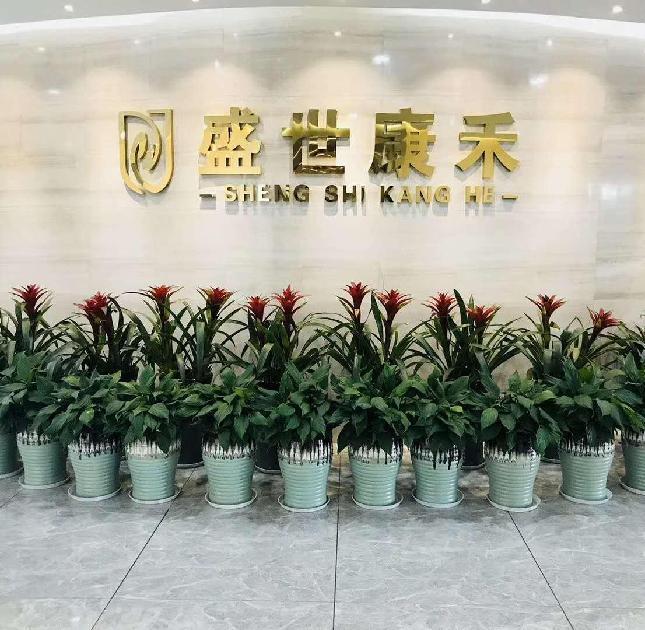 盛世康禾健康产业集团
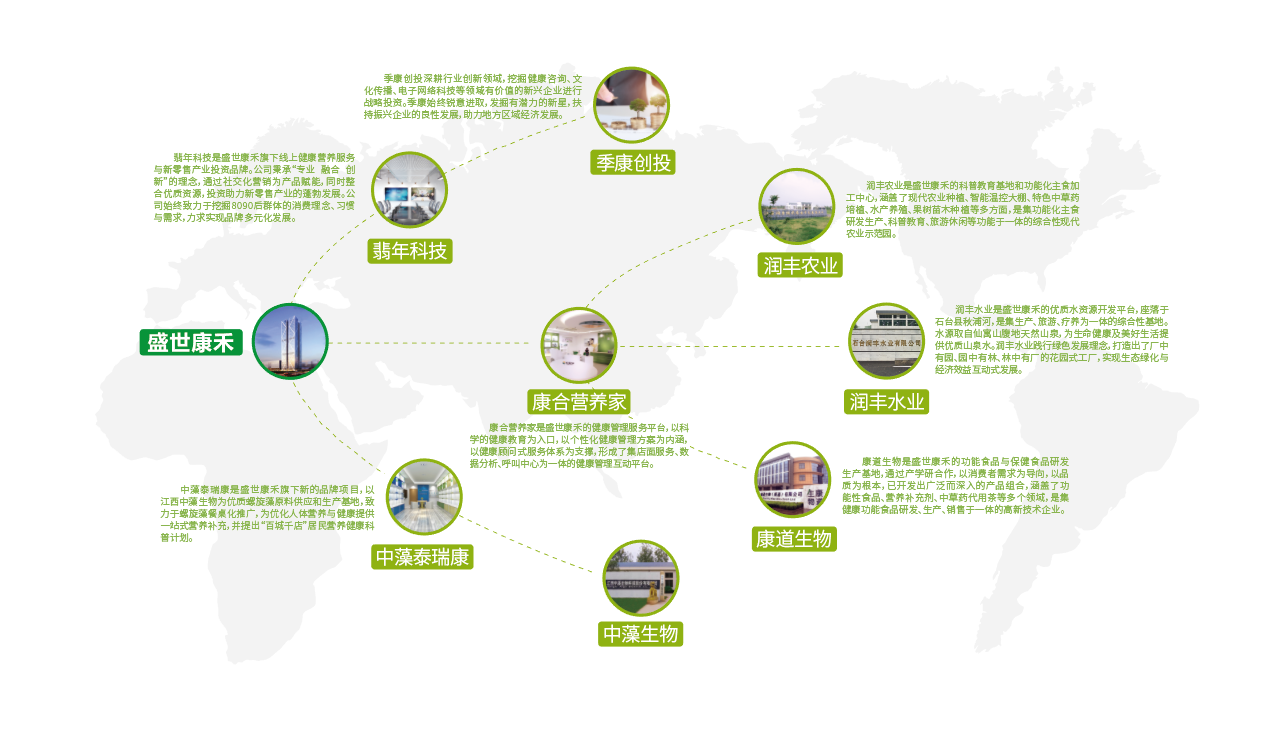 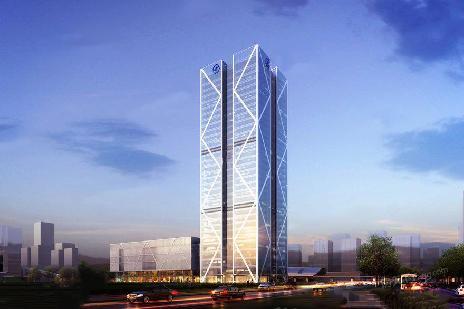 Beautiful Life
“1+2+N”全产业链布局
截至目前 全国200+门店
一个销售平台（康合营养家）
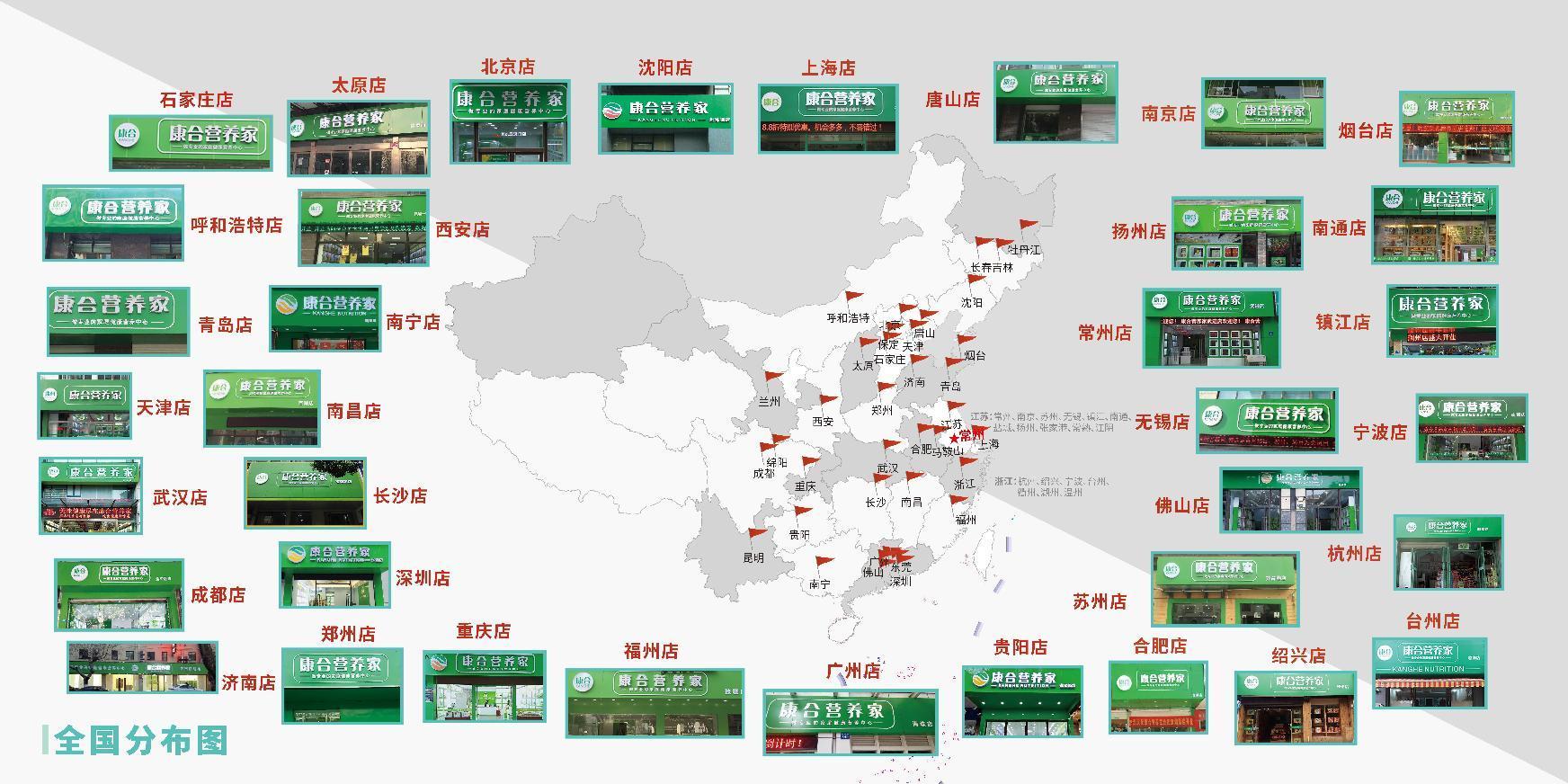 Beautiful Life
2022上半年新开门店代表
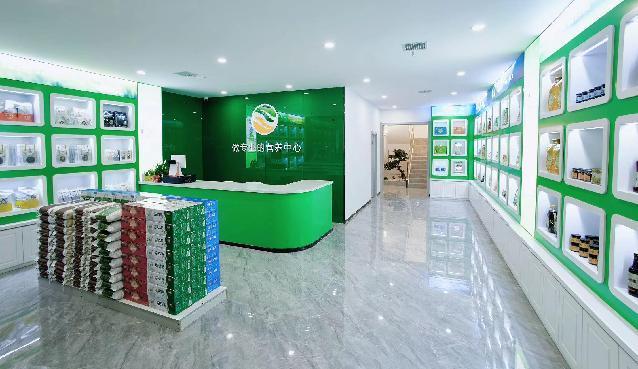 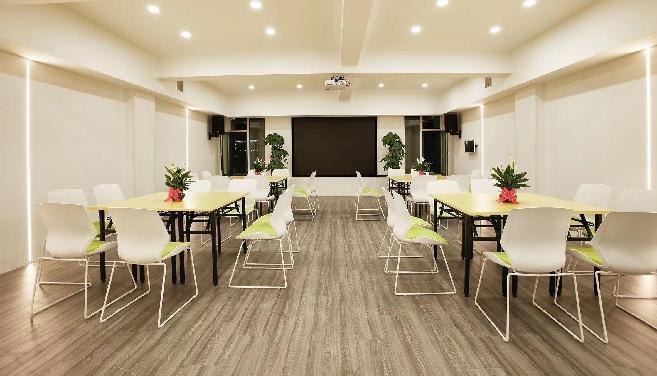 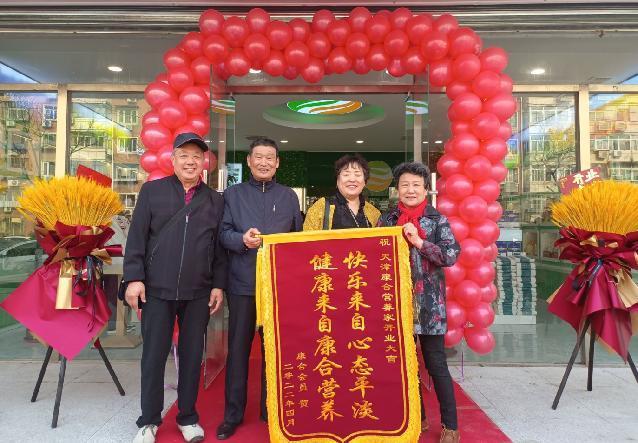 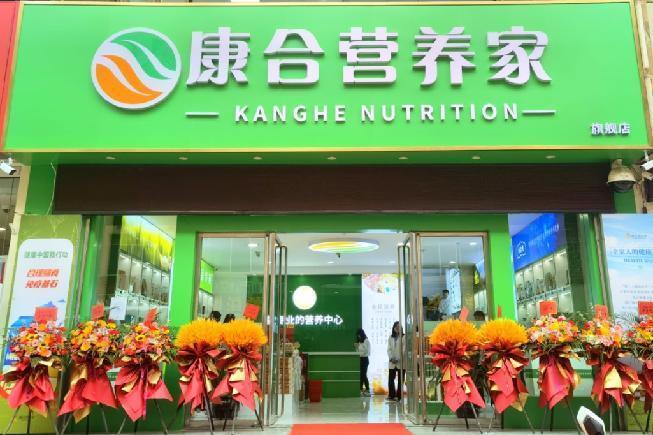 Beautiful Life
两大生产研发平台（康道生物GMP工厂）
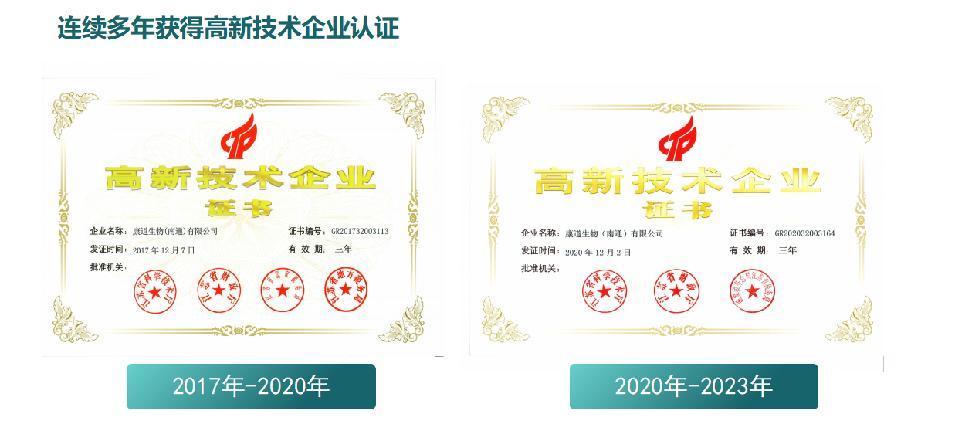 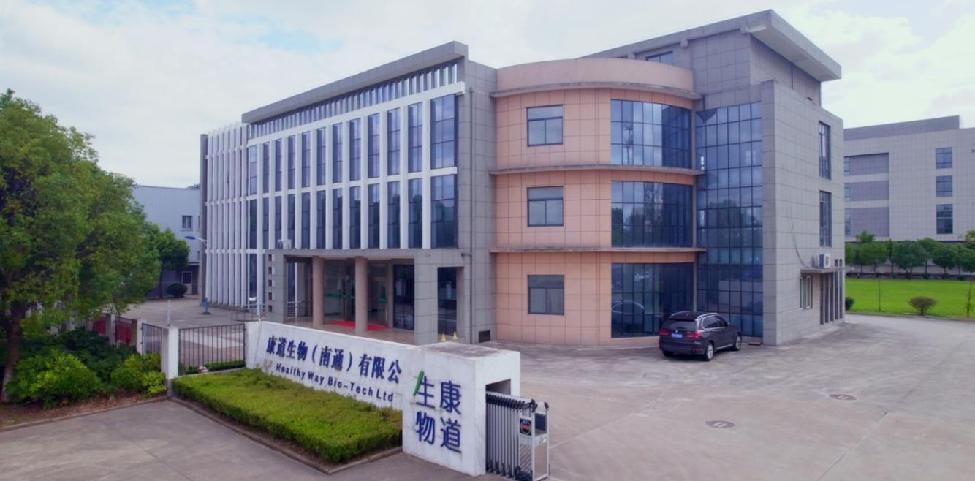 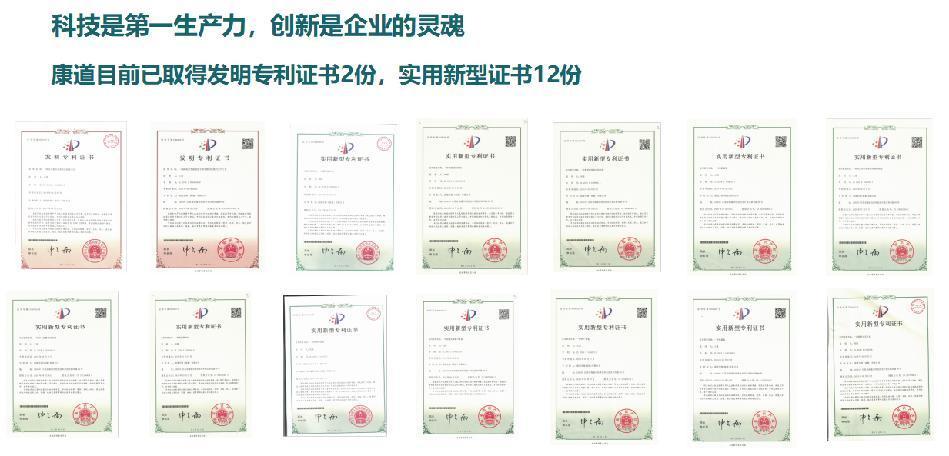 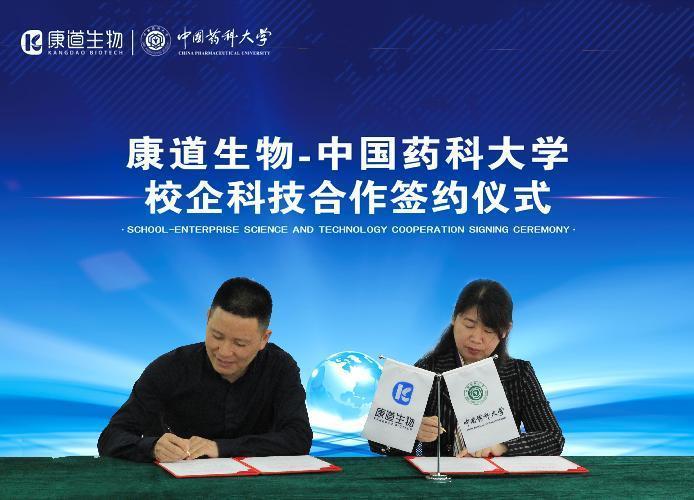 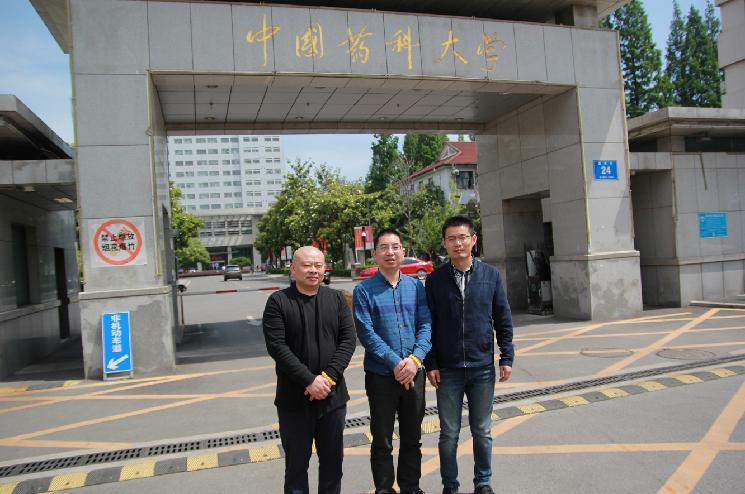 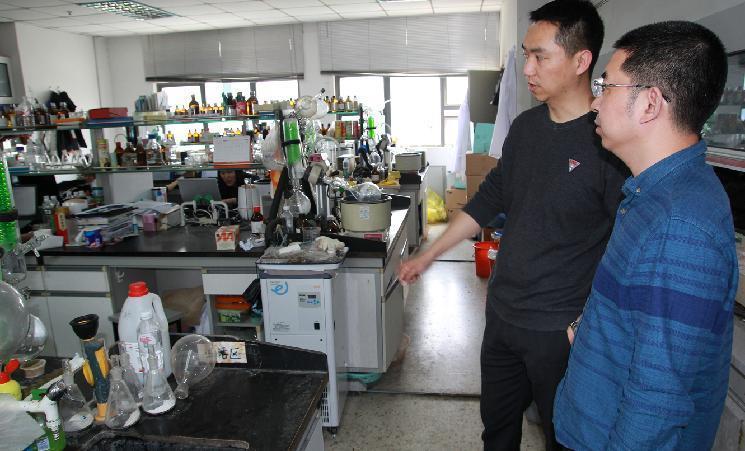 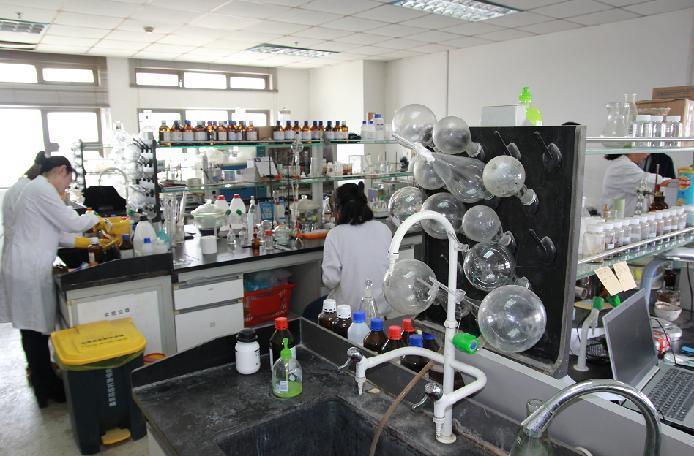 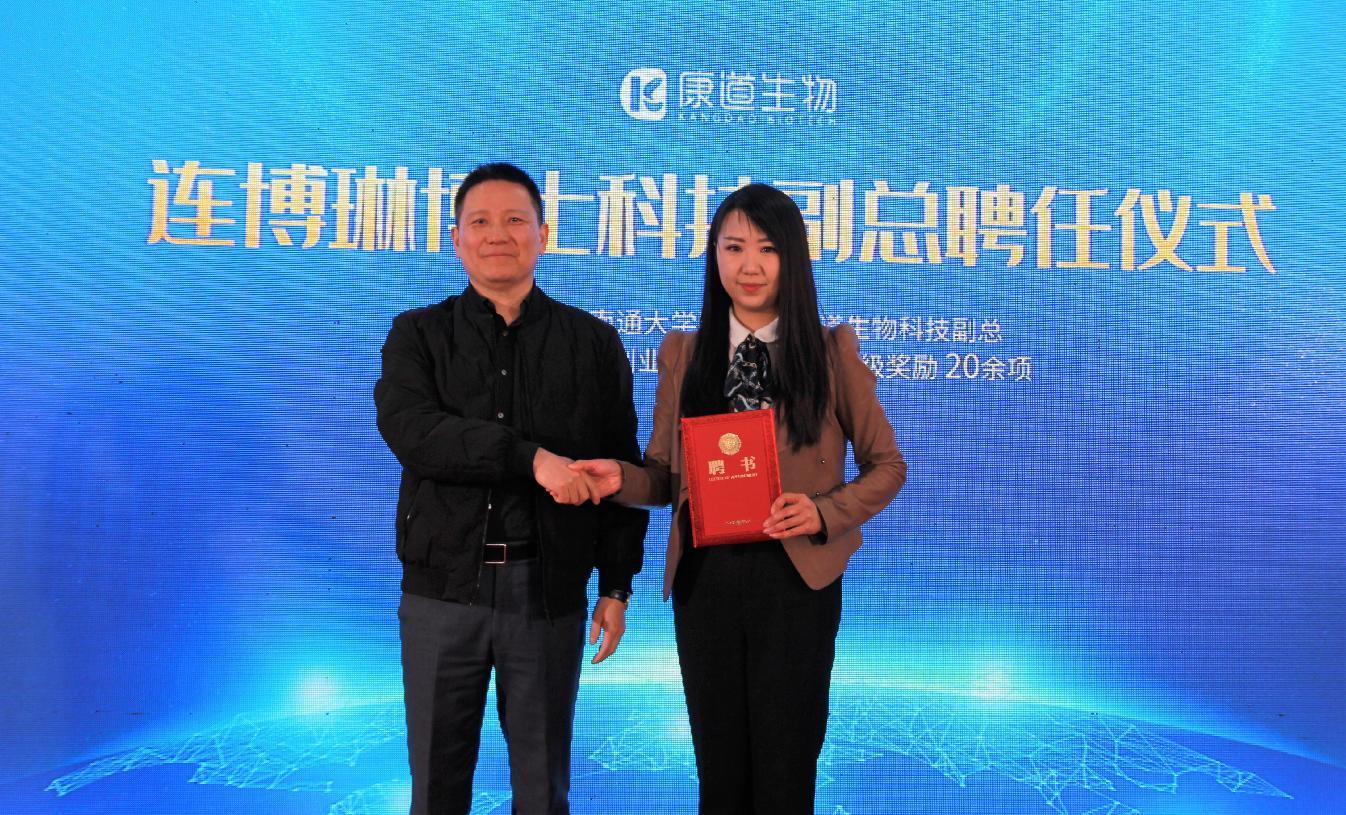 连博琳博士



植物学博士
南通大学副教授
康道生物科技副总
获国家/省级创新创业一等奖8项，省部级奖励20多项
两大生产研发平台（石台润丰）
石台
中国三大富硒地之一
森林覆盖率达84.5%
中国原生态最美山乡
透明化工厂
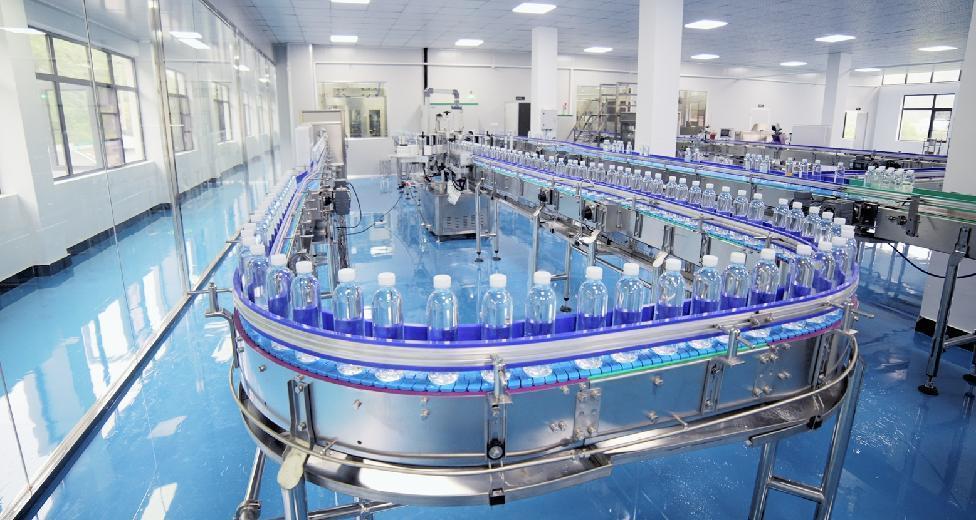 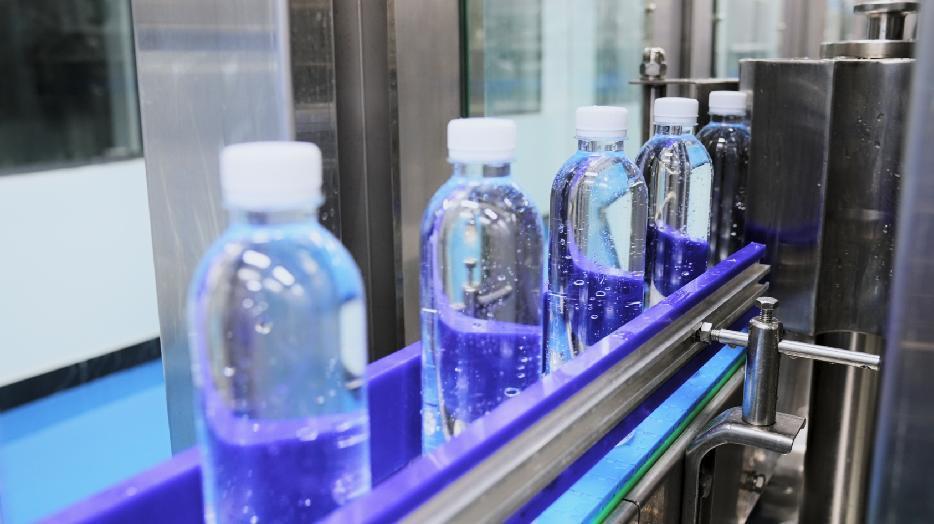 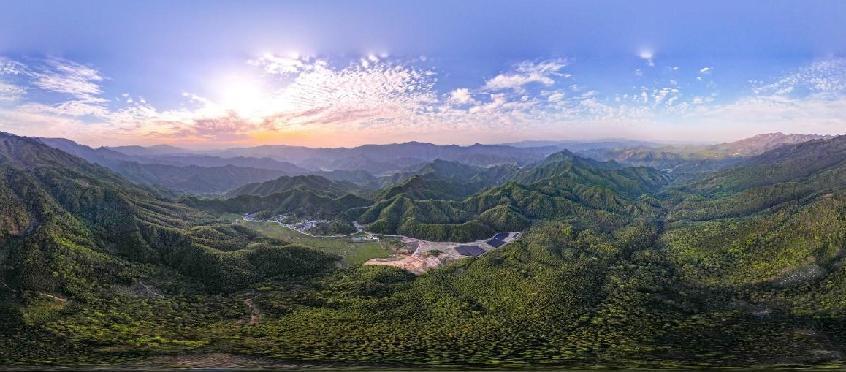 富硒石台灵芝种植基地
N个可溯的产业基地
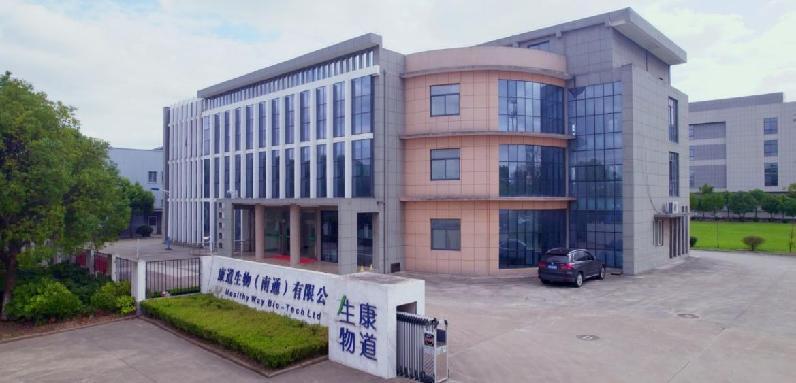 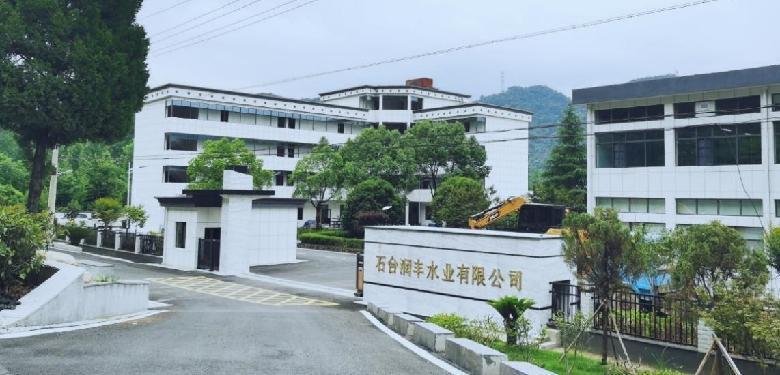 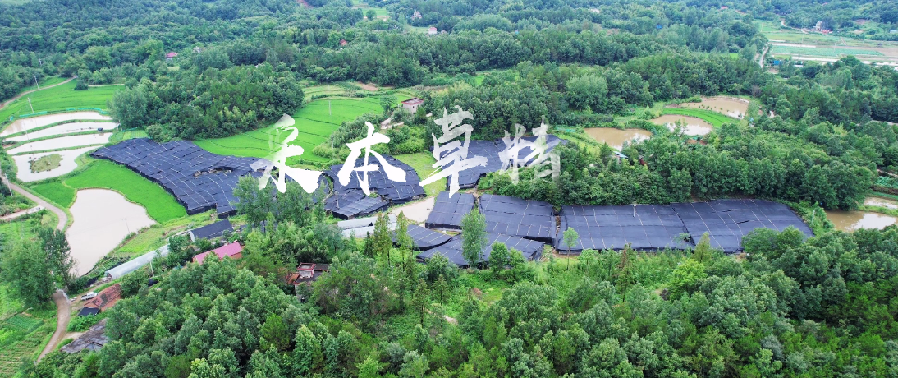 大别山灵芝种植基地
N个可溯的产业基地
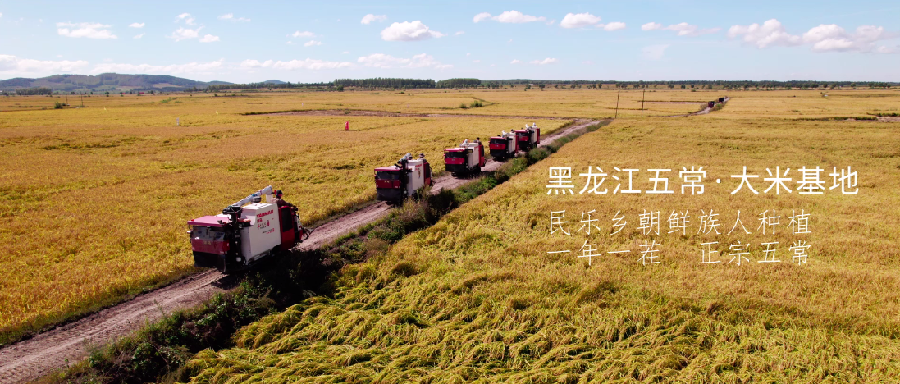 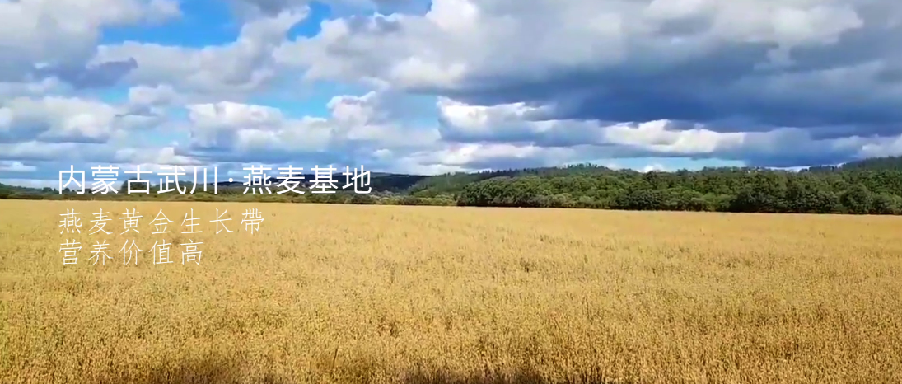 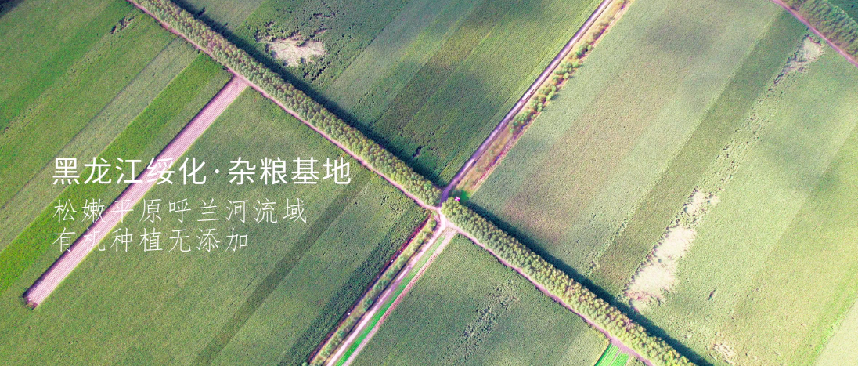 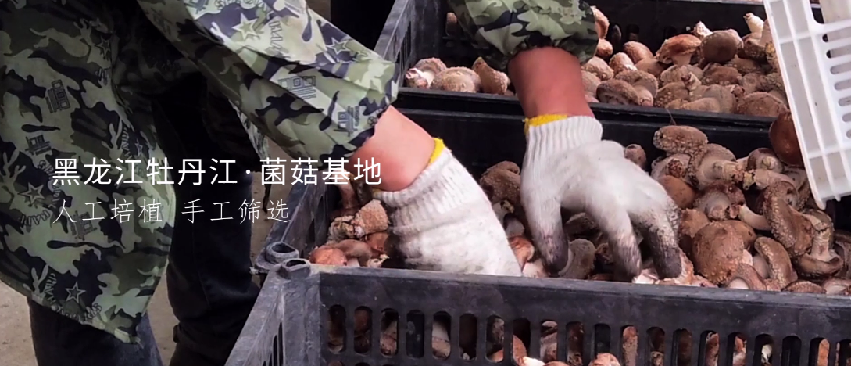 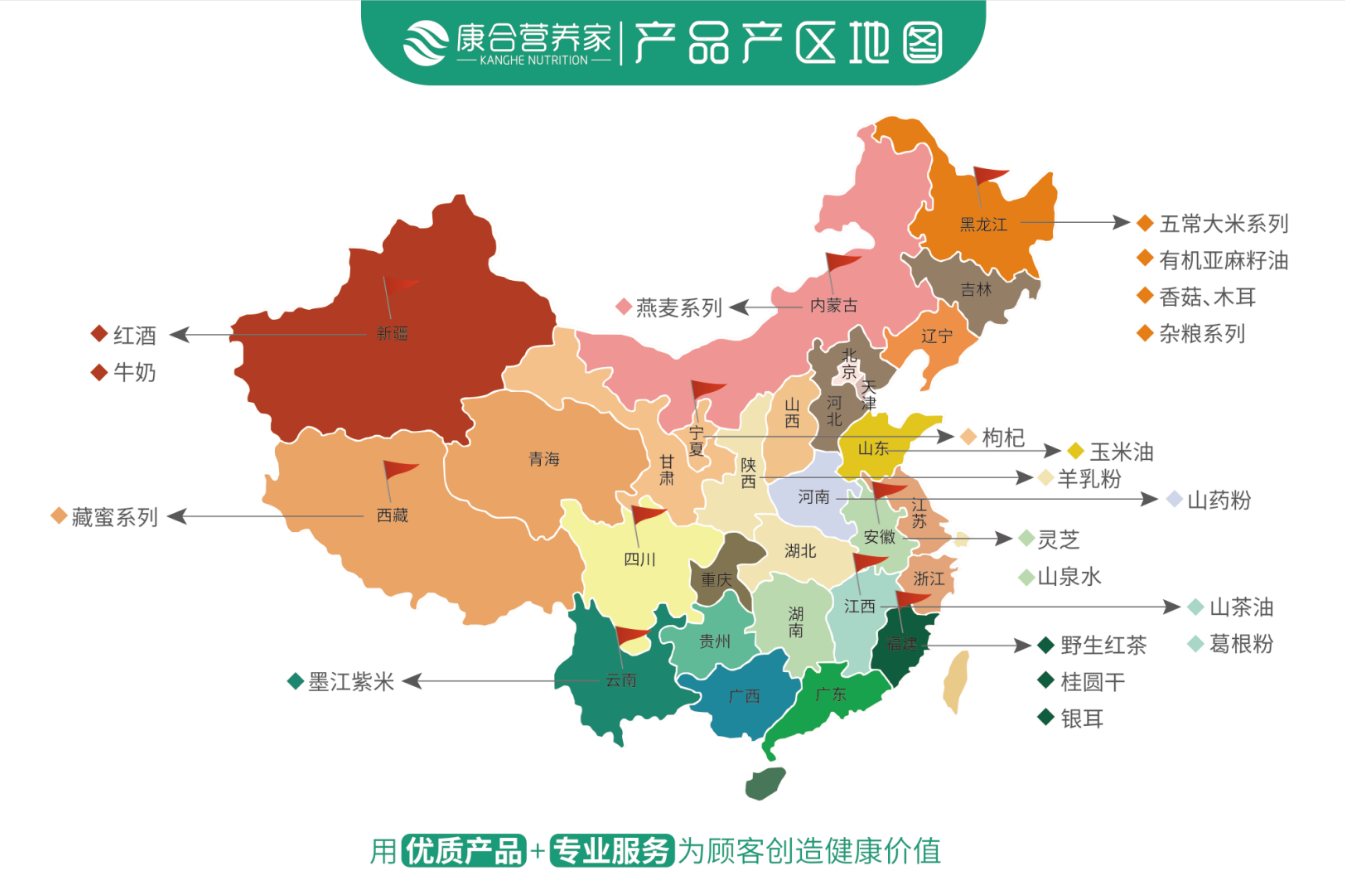 可溯的产业链
全球优选  优中选优
源头追溯  全程监管
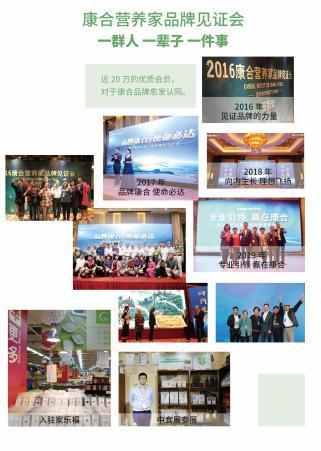 我们一直在做的
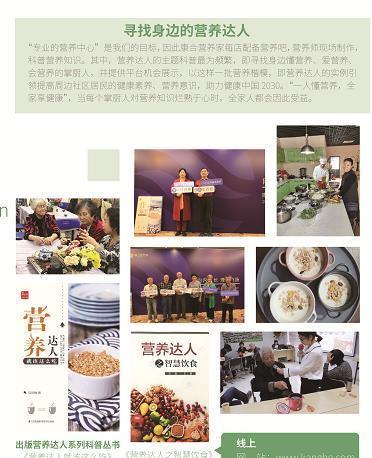 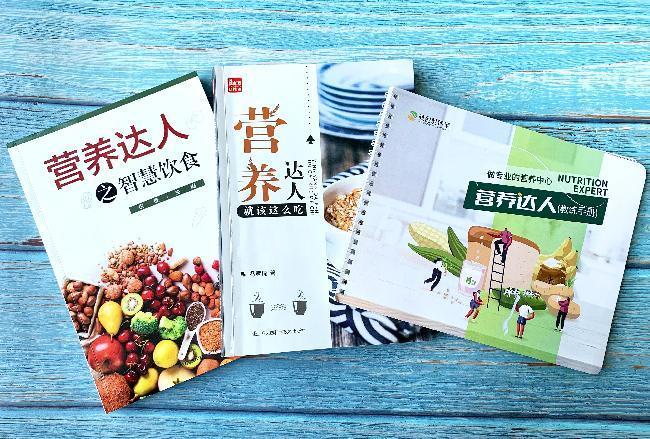 品牌公益
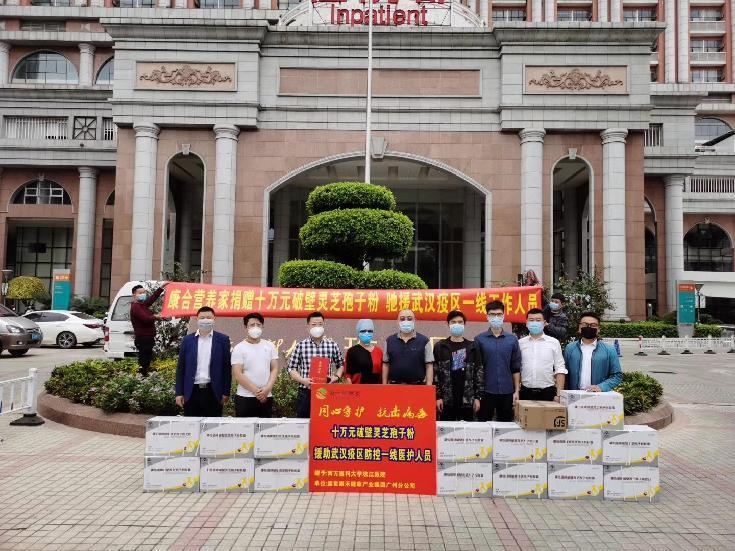 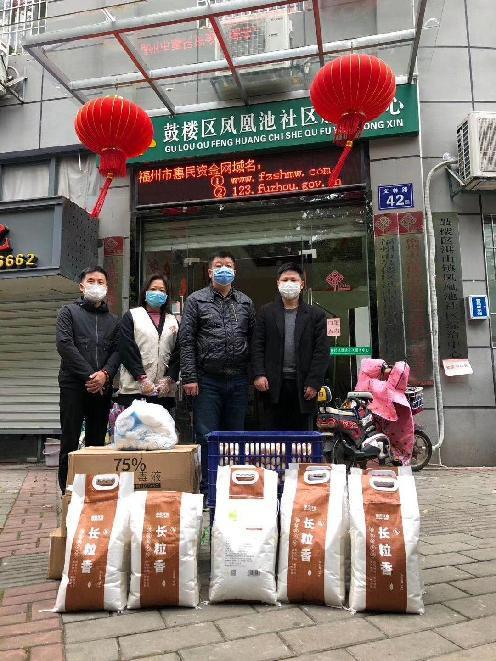 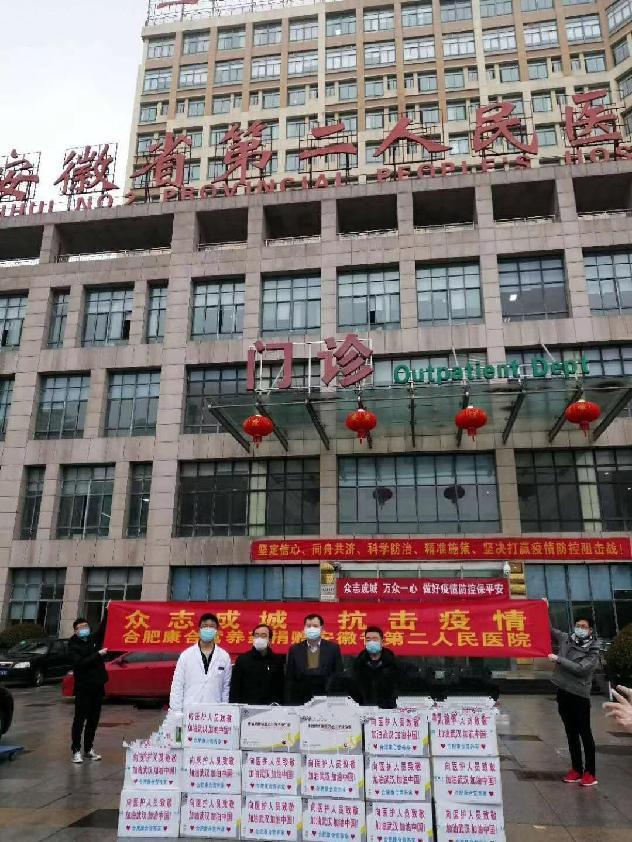 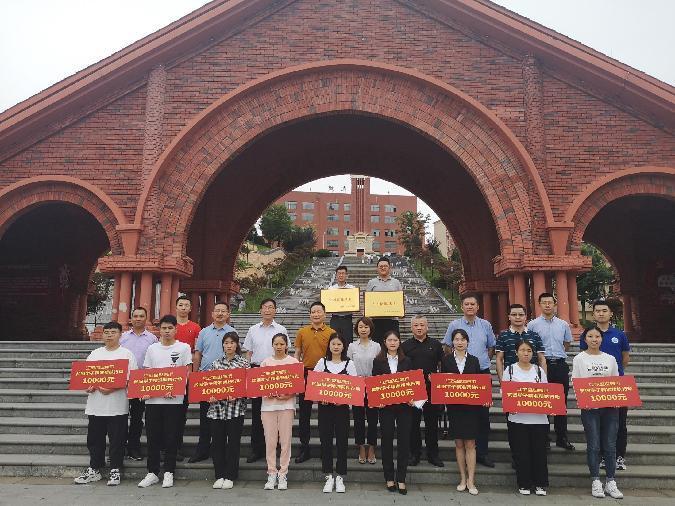 资助贫困学子
给社区助力
给抗疫医护人员加油
品牌公益
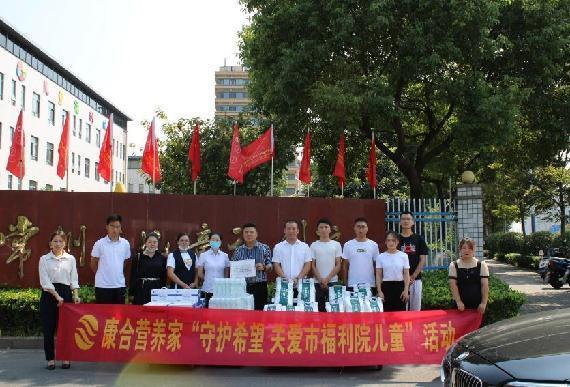 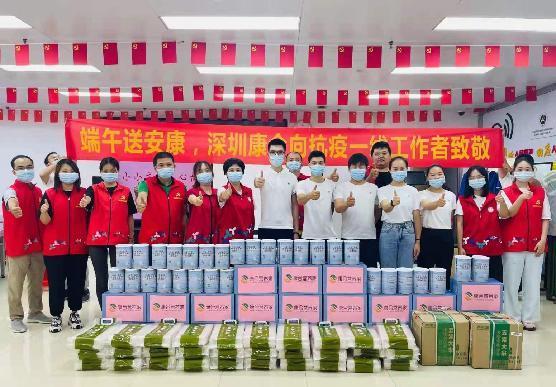 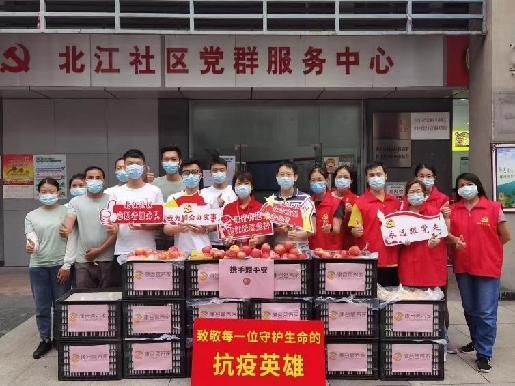 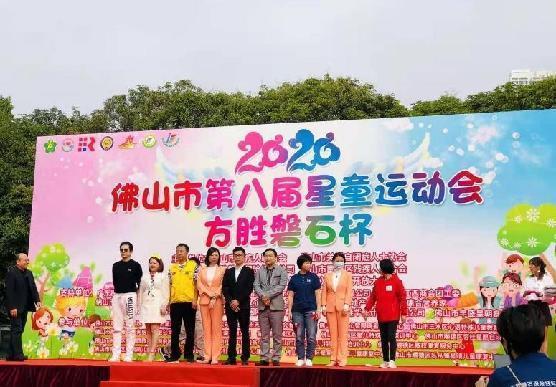 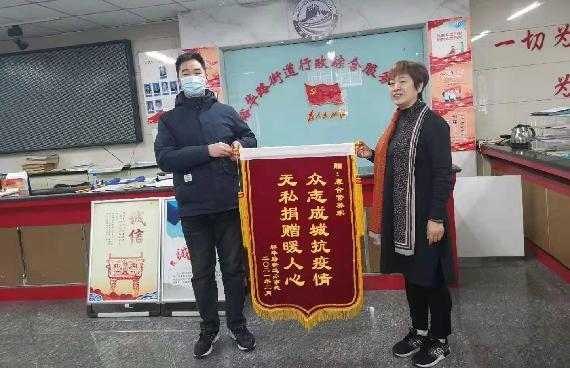 品牌荣誉
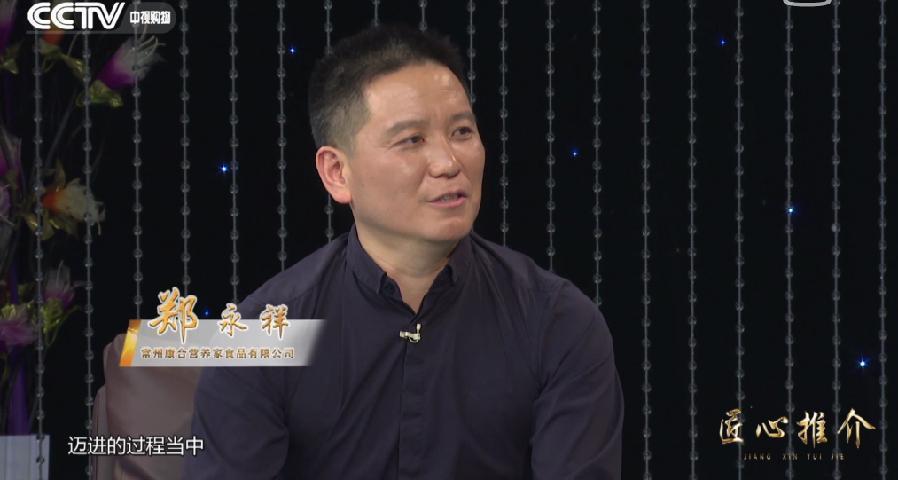 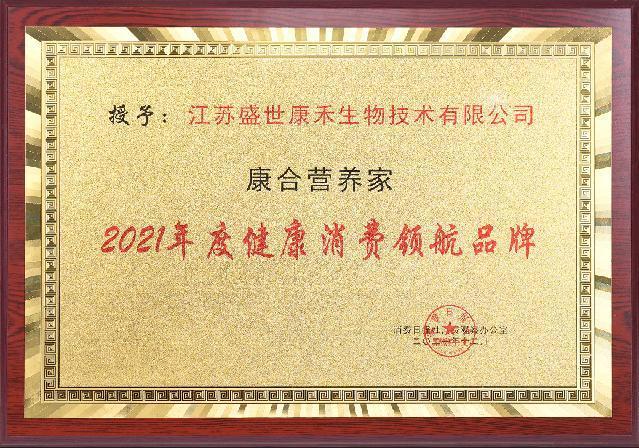 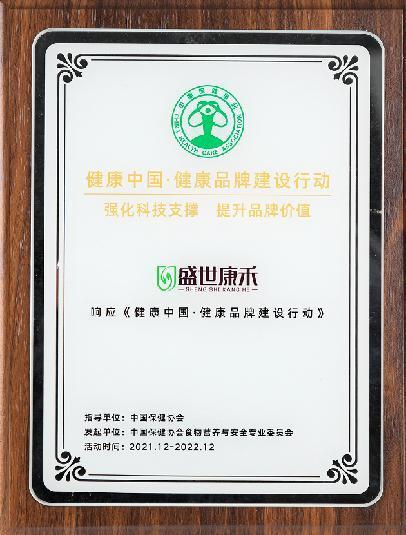 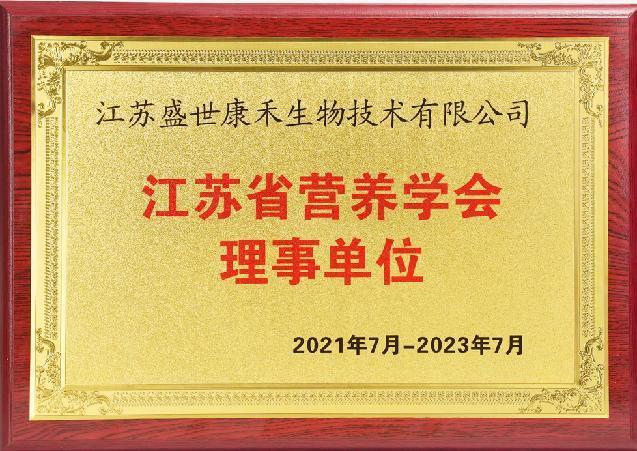 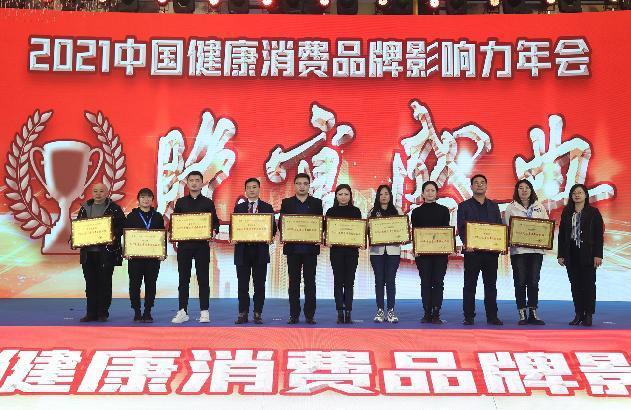 品牌荣誉
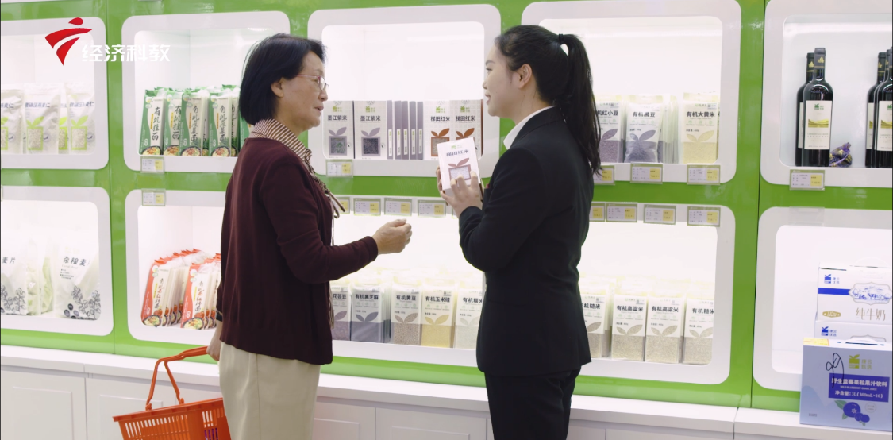 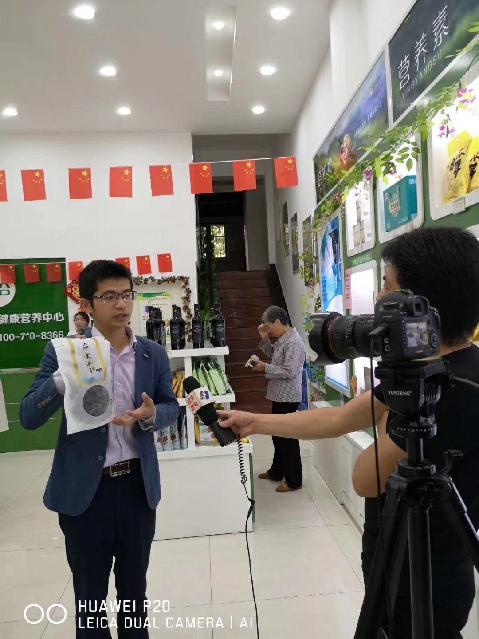 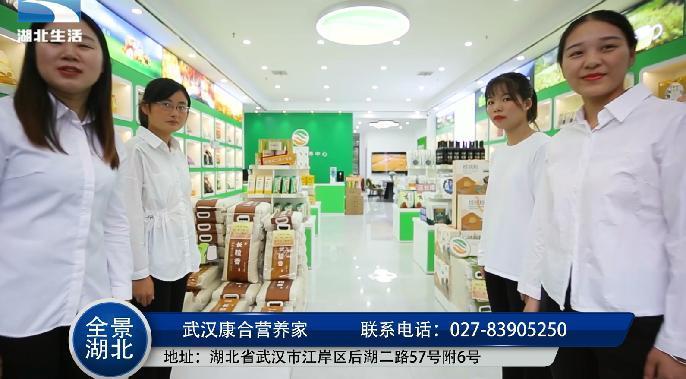 广州经济科教电视报道
湖北生活电视报道
宁波电视台采访
合作院校
江西财经大学
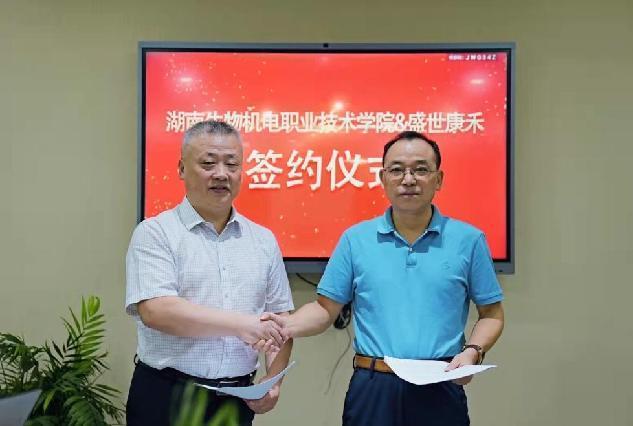 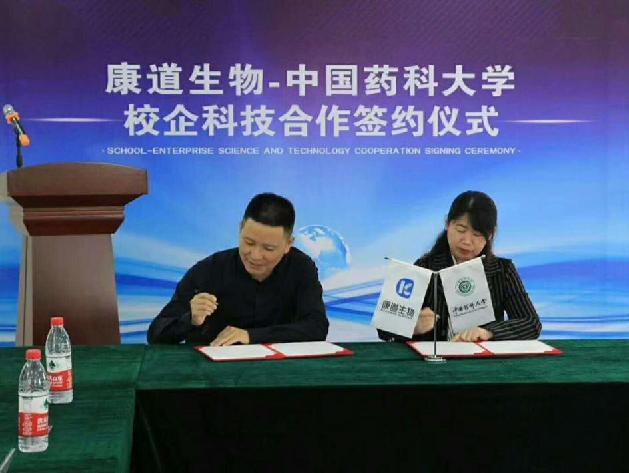 湖南财政经济学院
湖南食品药品职业学院
湖南生物机电职业学院
湖南工商大学
贵州工商学院
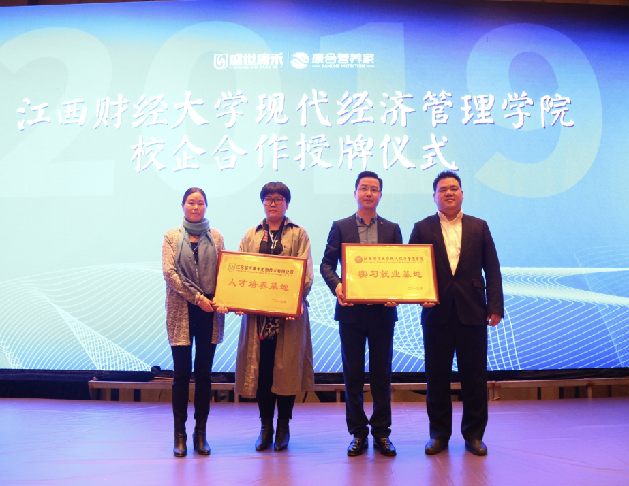 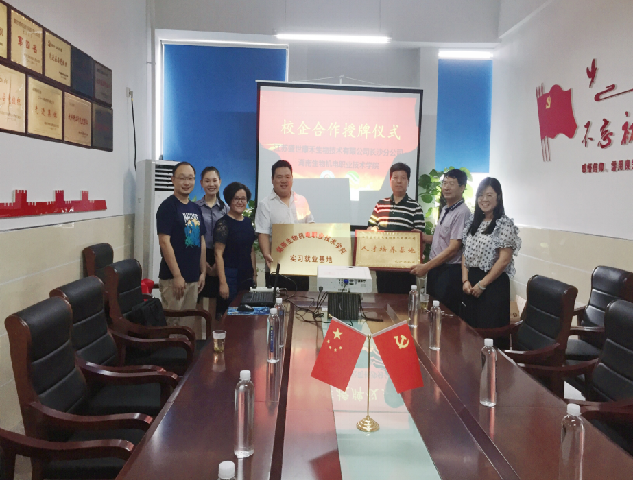 江西农业大学商学院
益阳职业技术学院
岳阳职业技术学院
湖南科技大学
江西工业职业学院
01
产品介绍
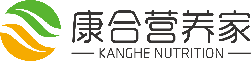 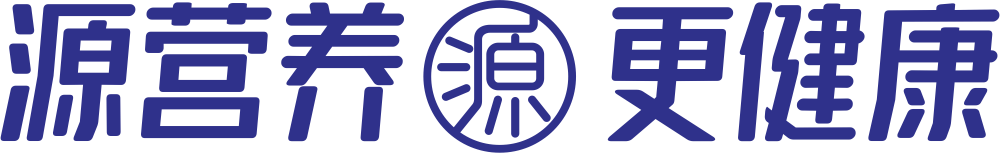 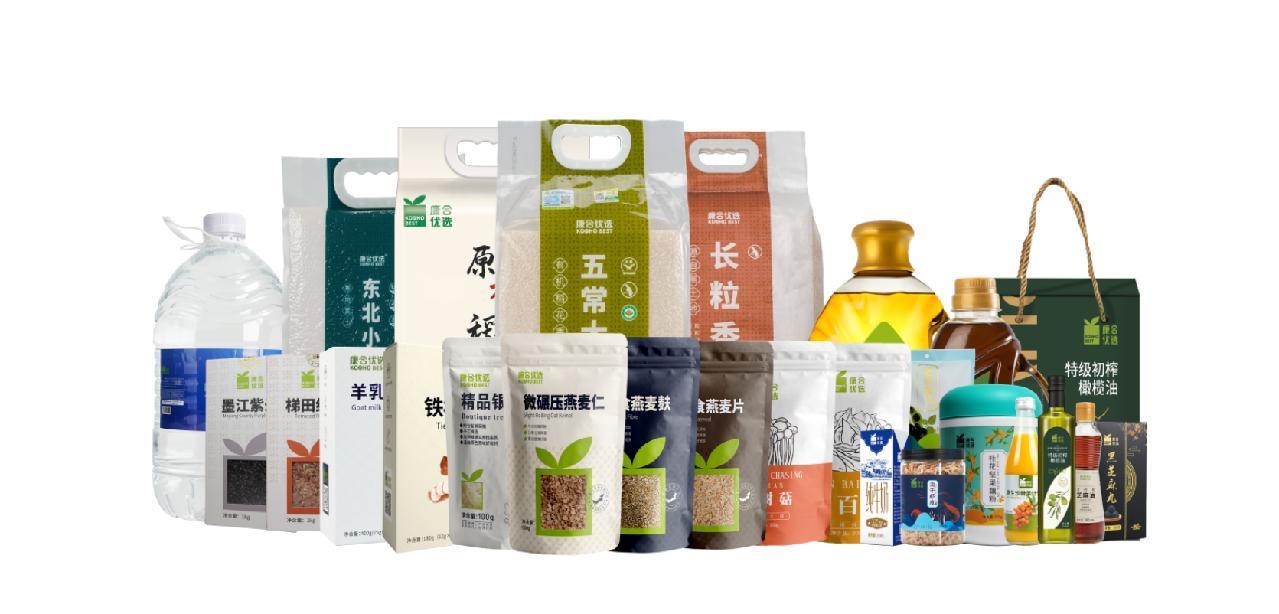 04
待遇发展
免费提供小区宿舍（电梯房）
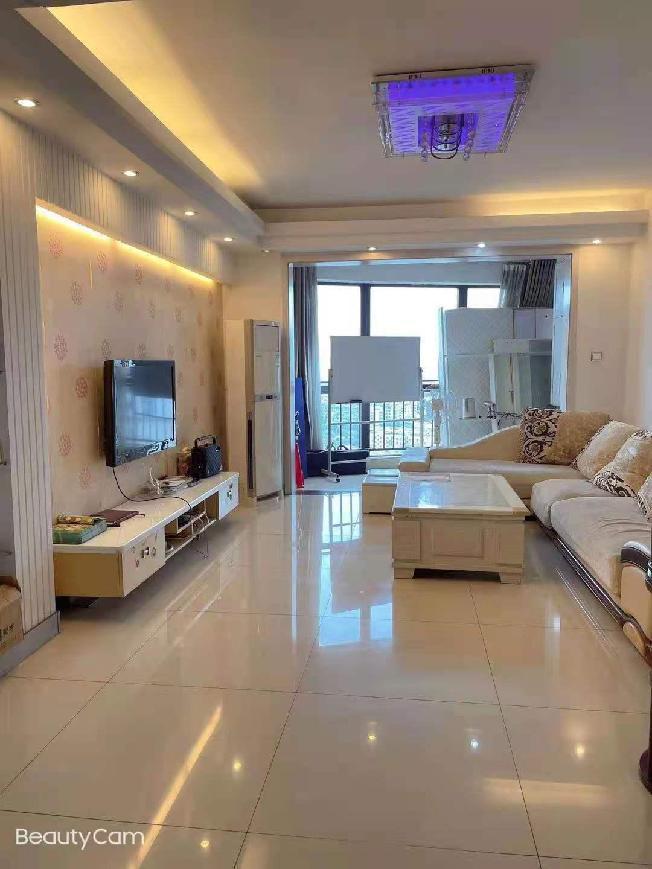 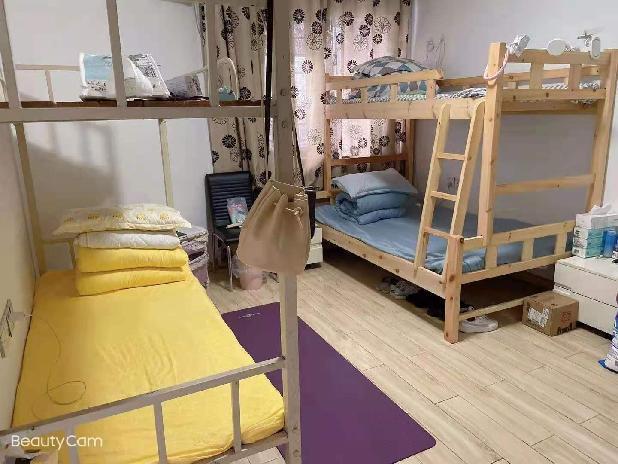 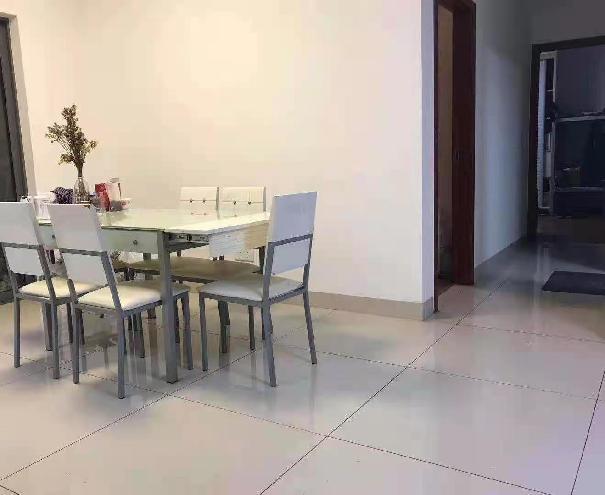 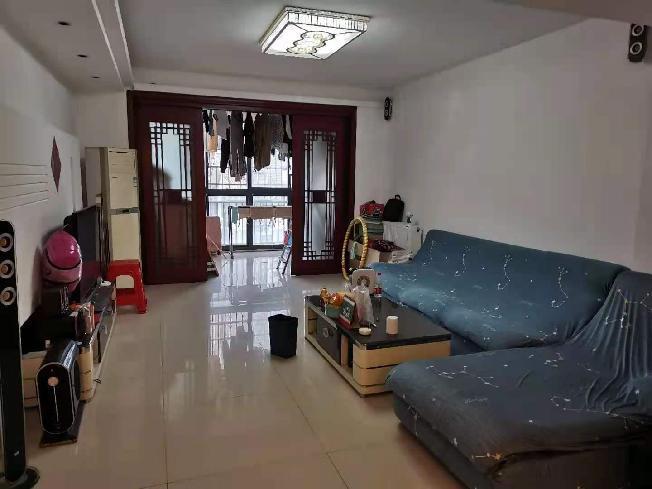 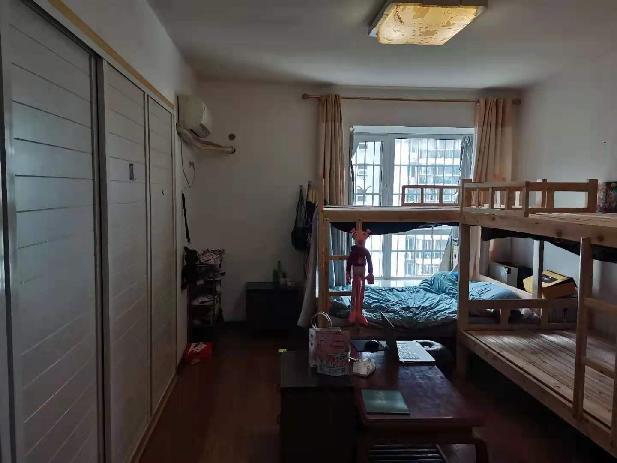 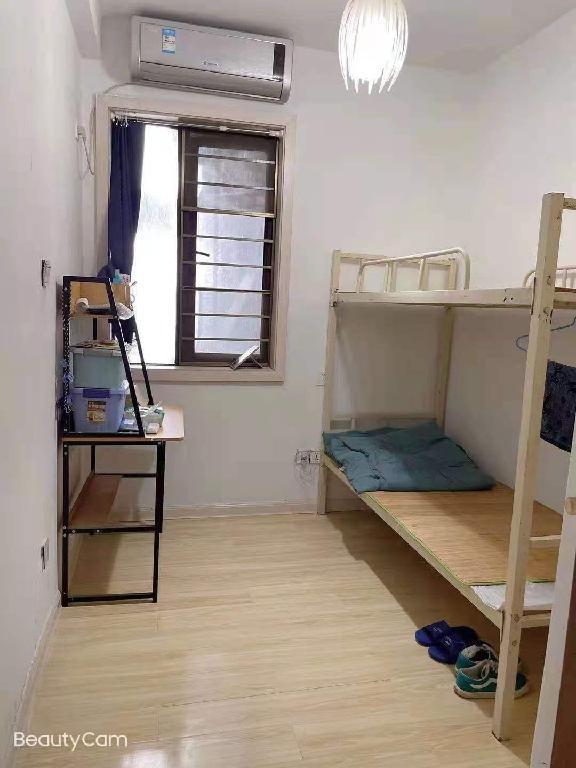 免费提供小区宿舍（电梯房）
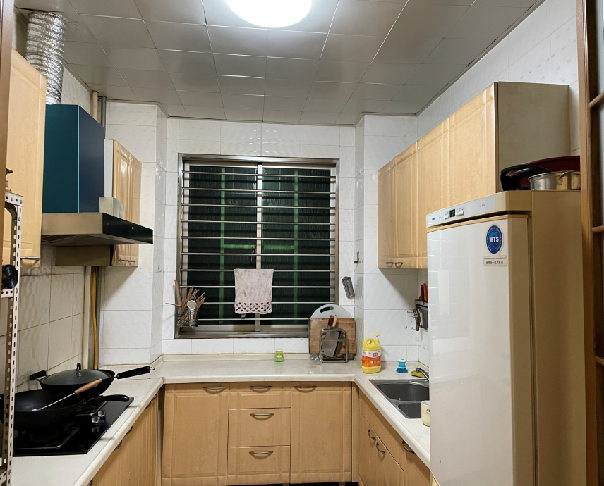 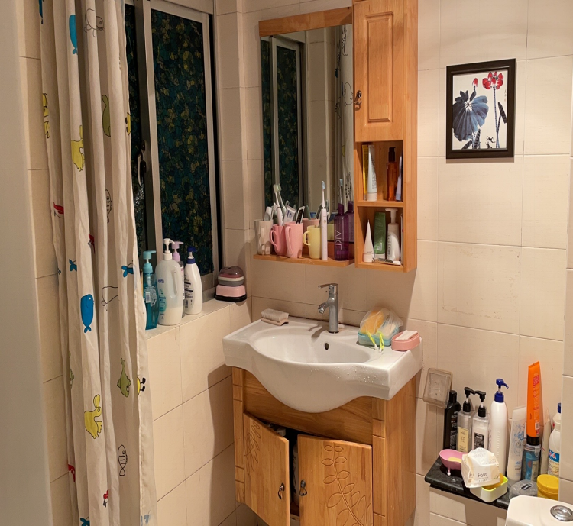 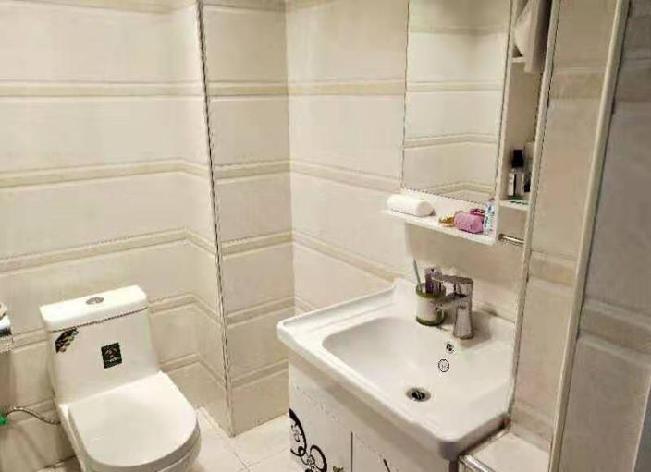 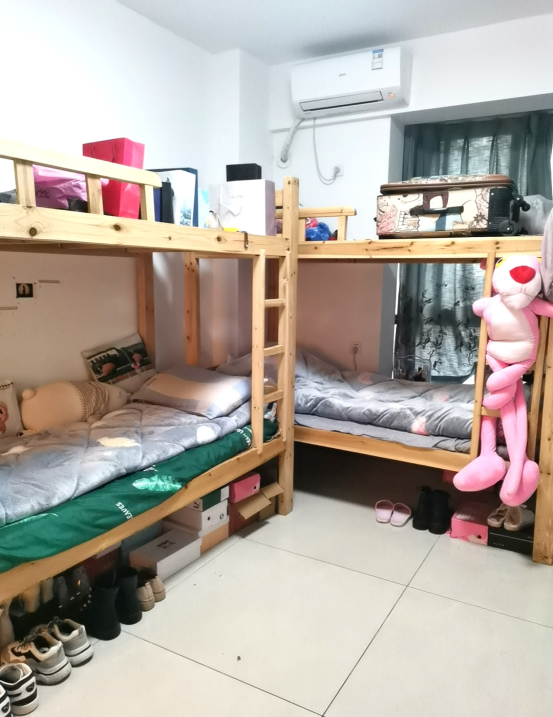 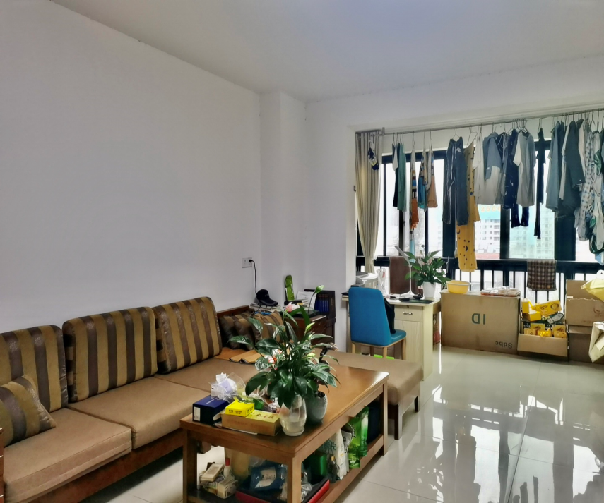 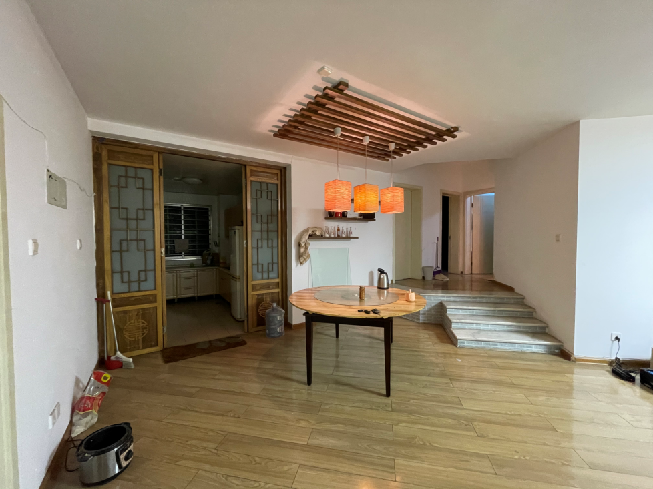 丰富的聚餐活动
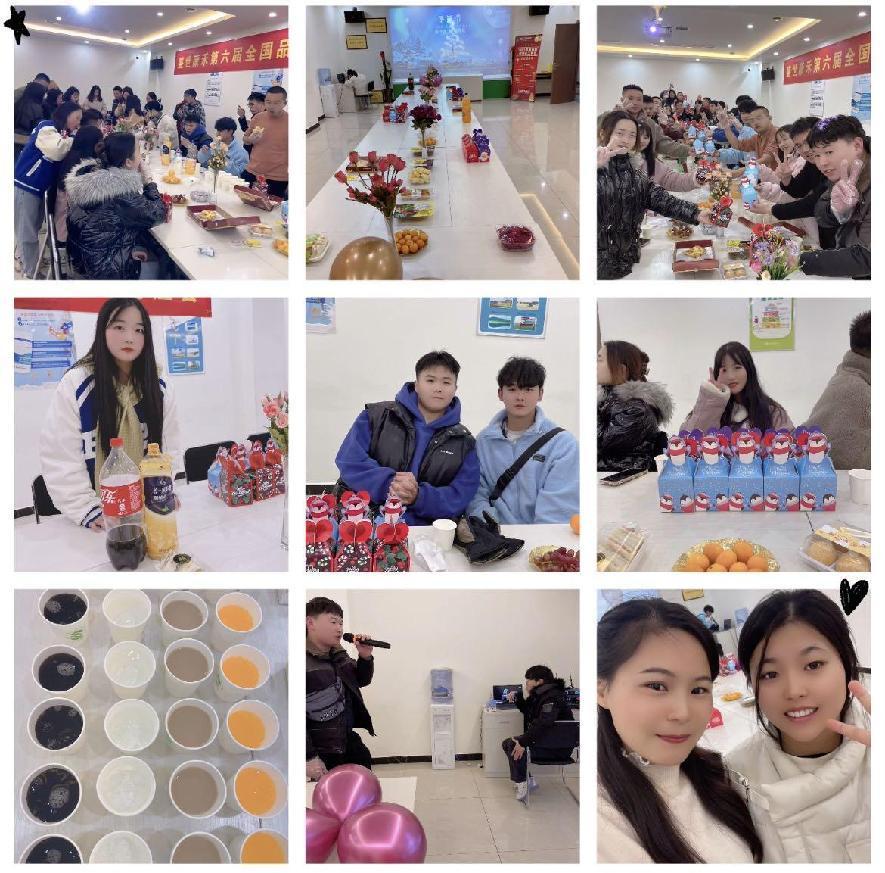 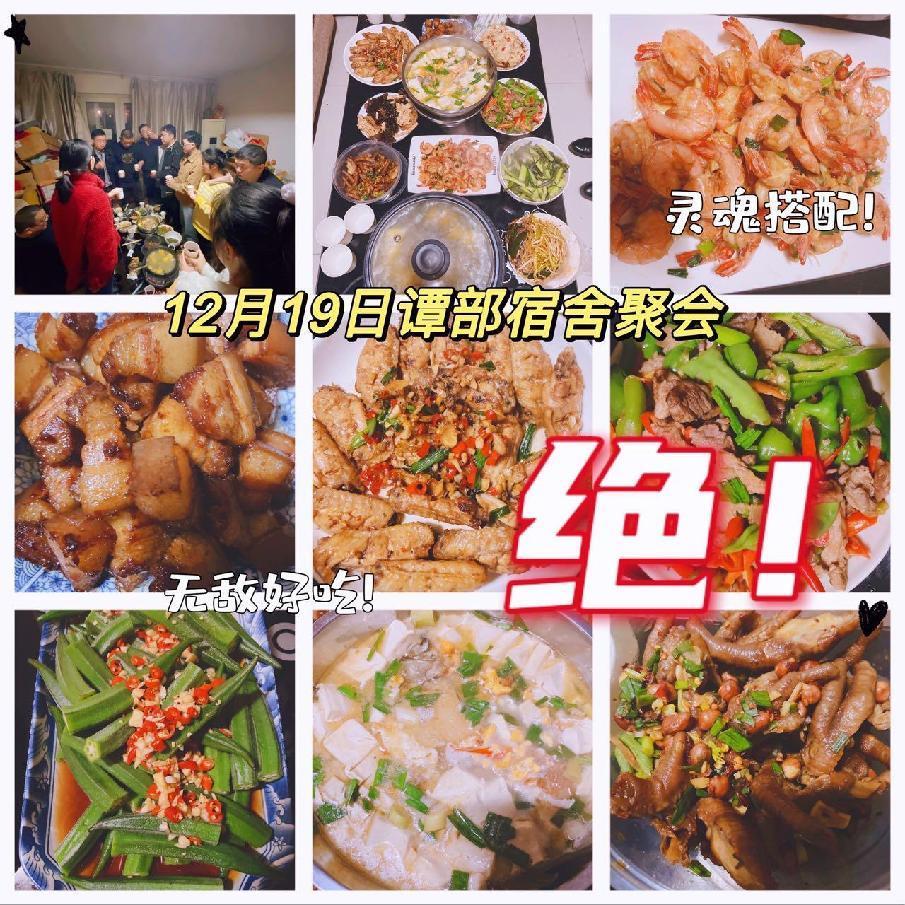 丰富的聚餐活动
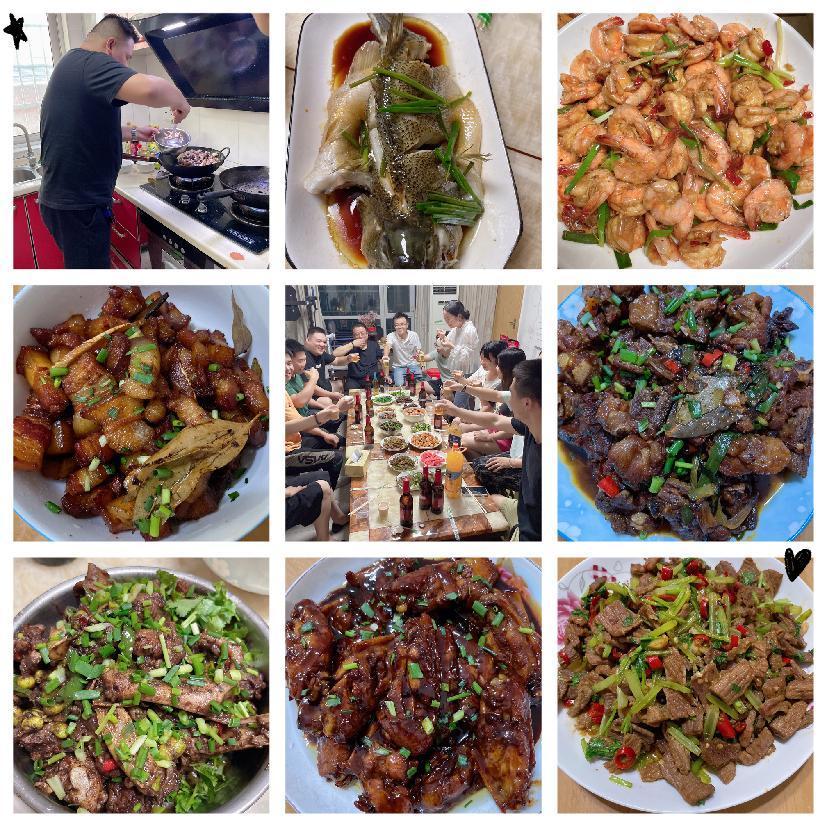 旅游团建活动
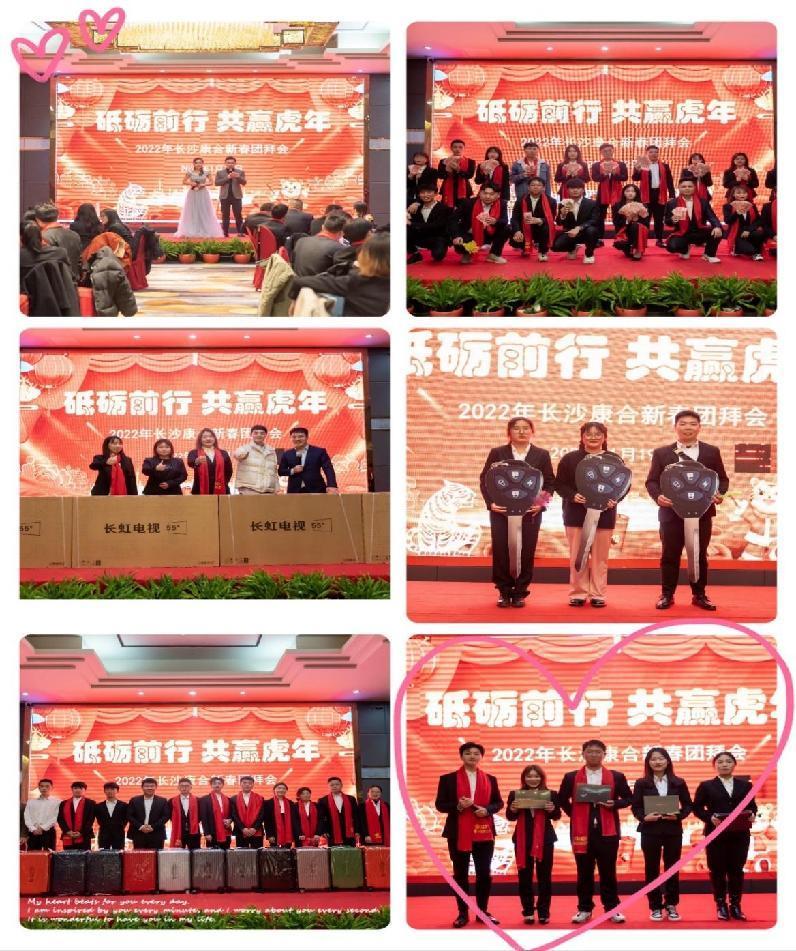 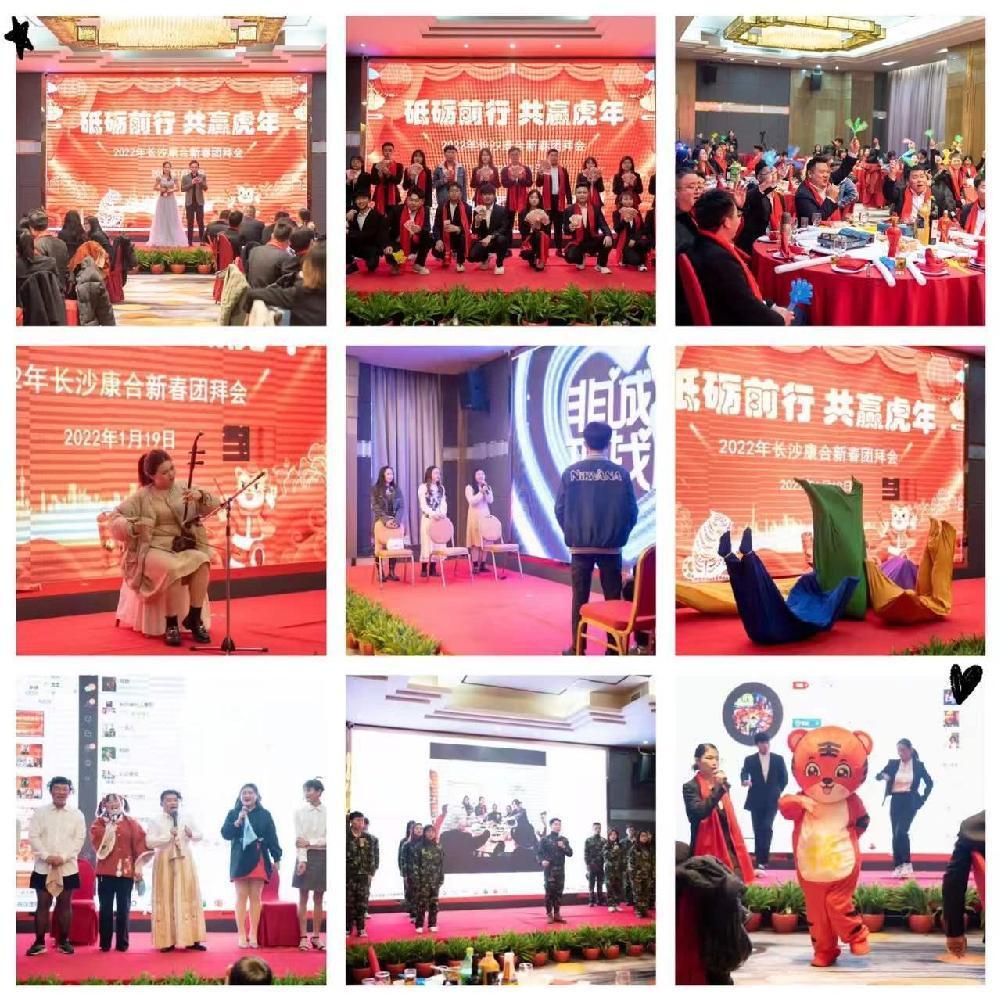 旅游团建活动
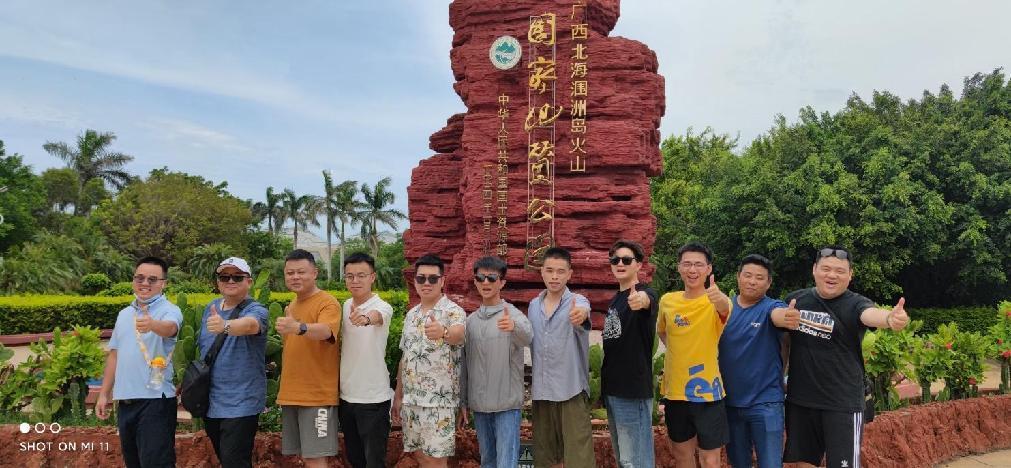 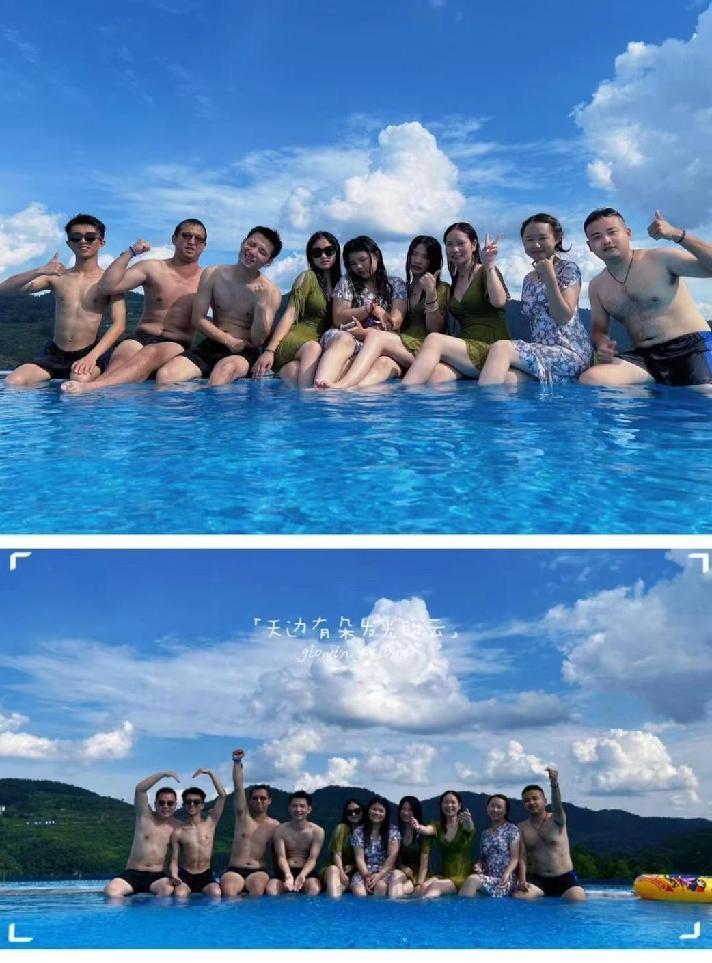 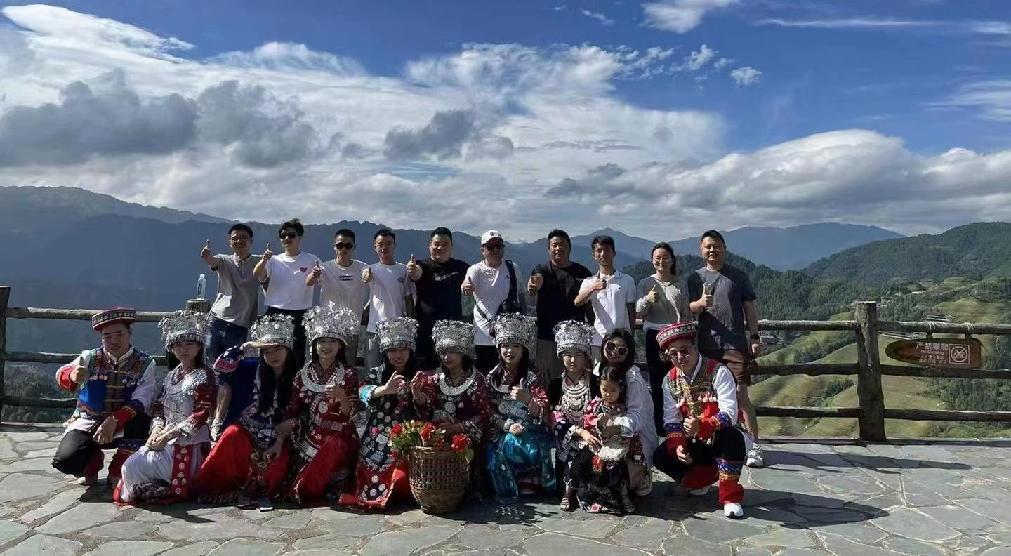 旅游团建活动
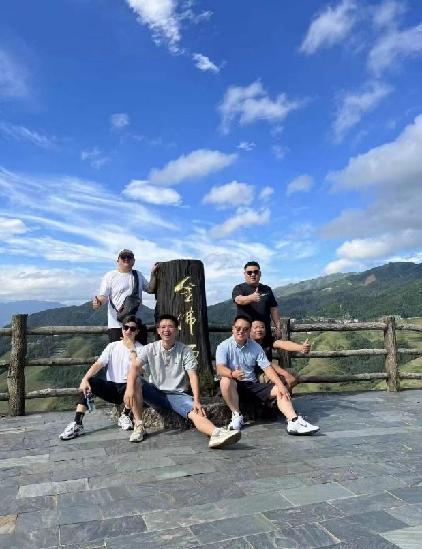 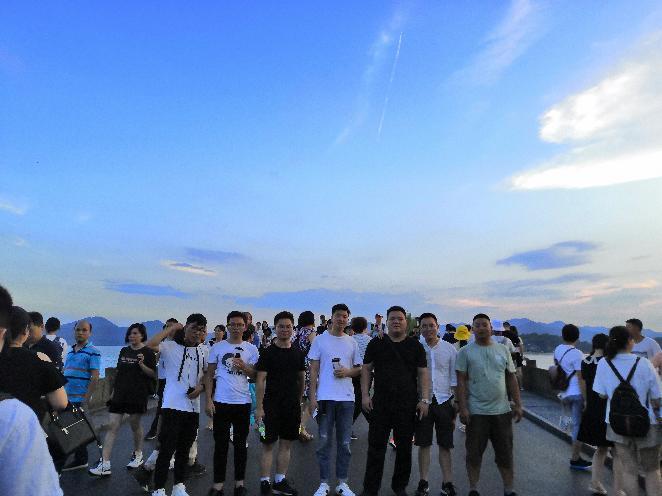 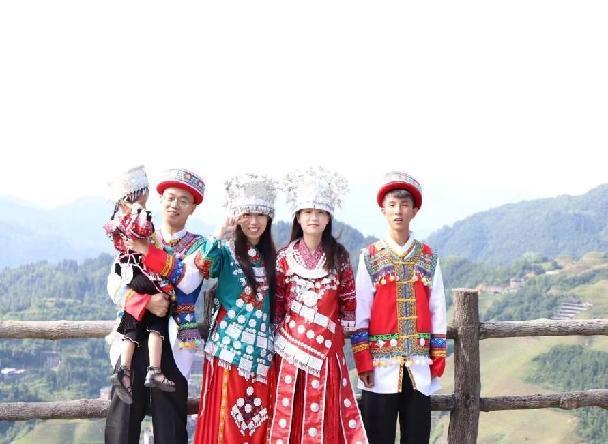 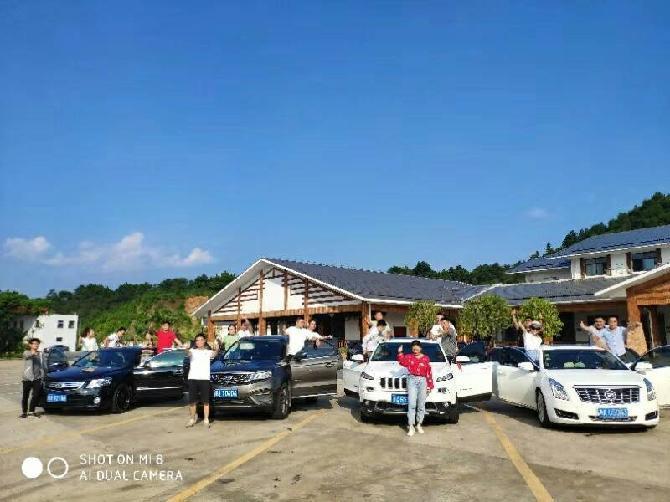 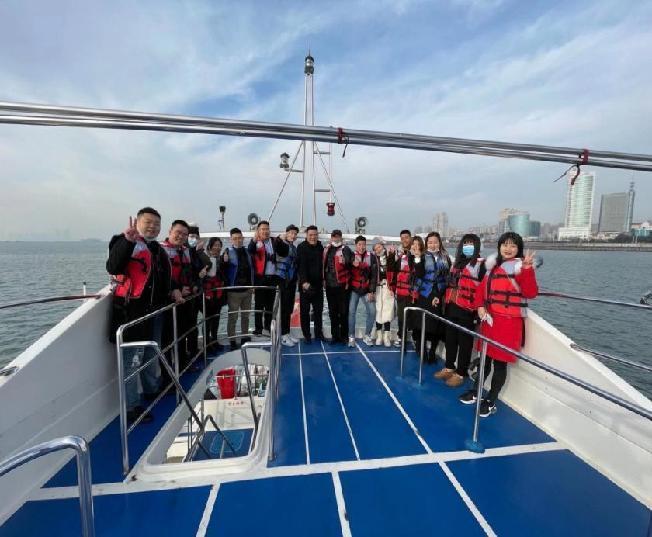 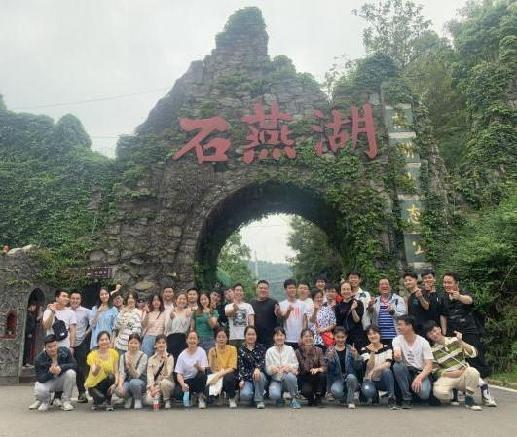 旅游团建活动
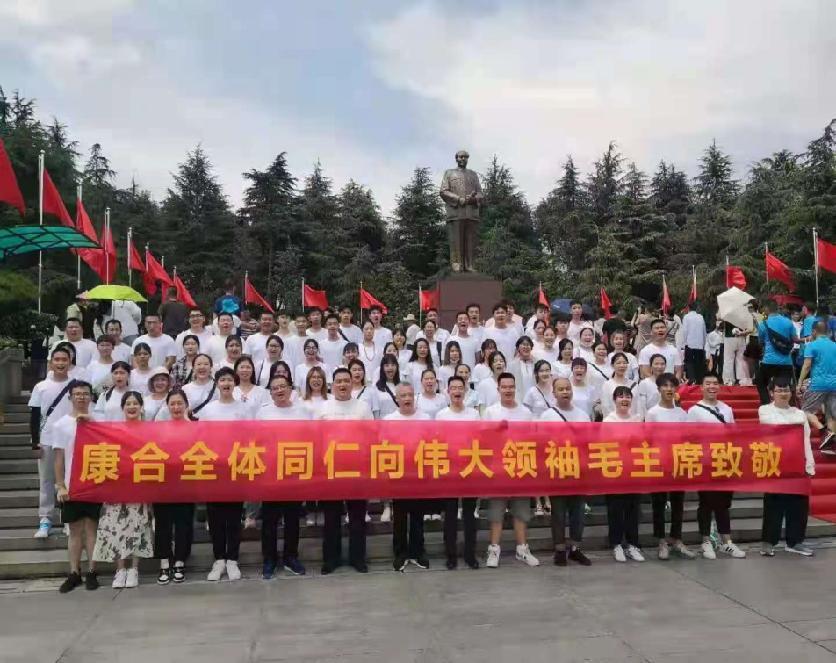 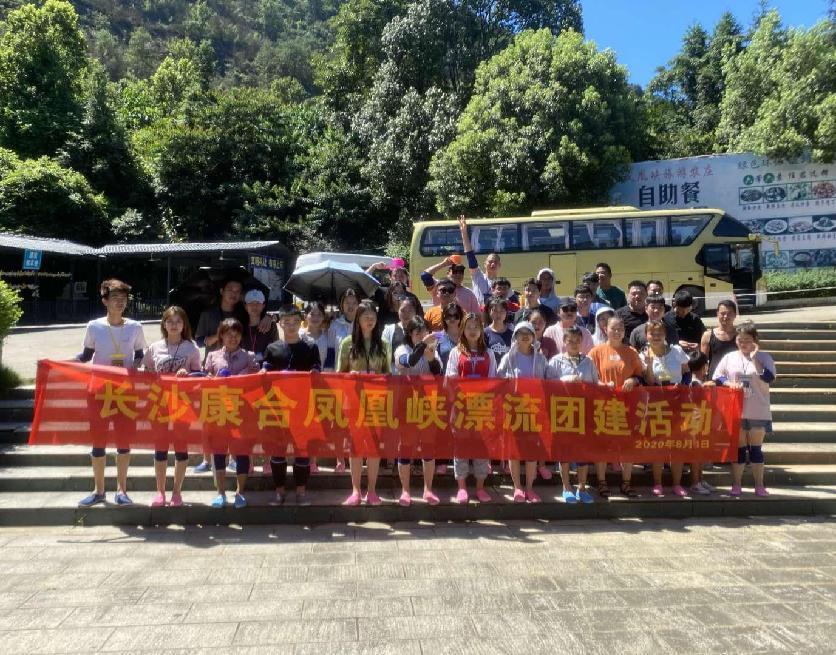 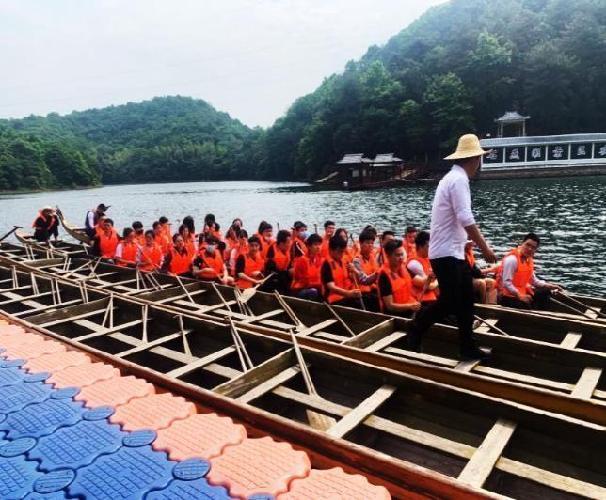 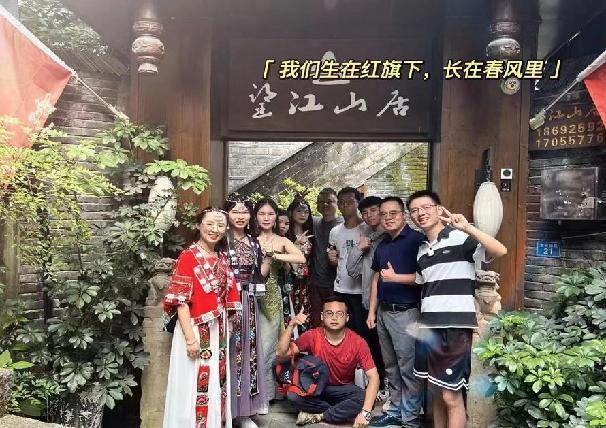 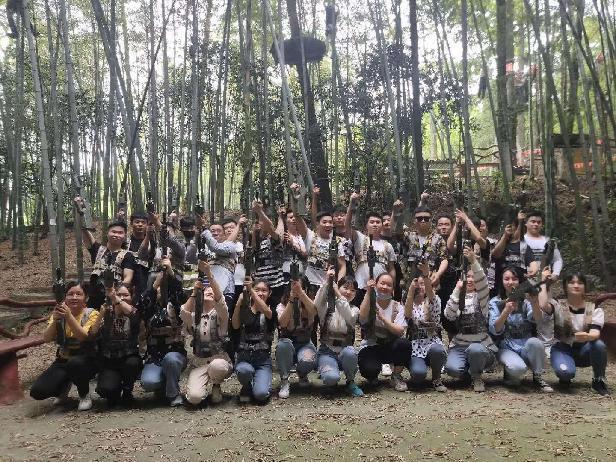 旅游团建活动
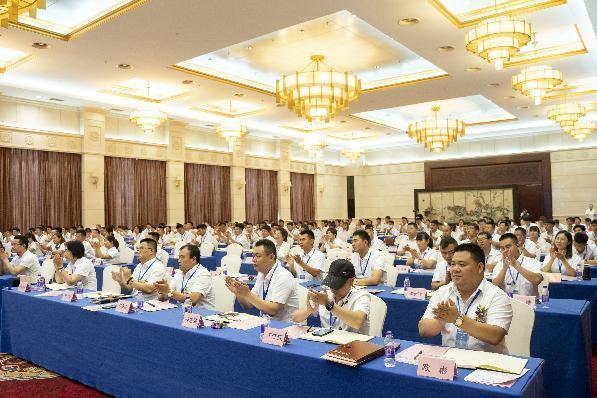 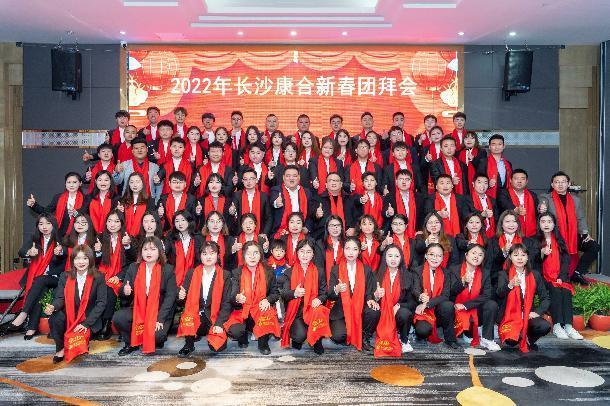 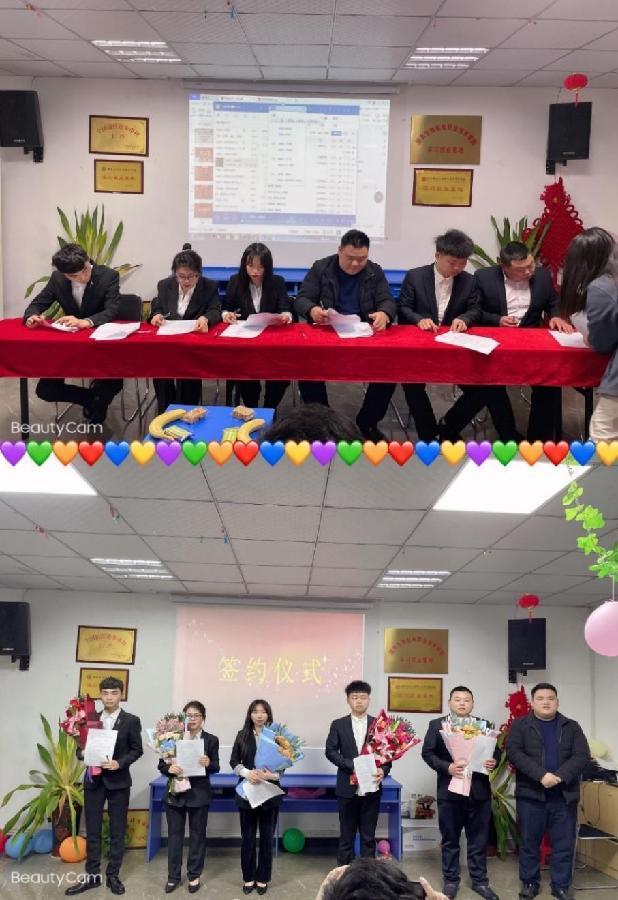 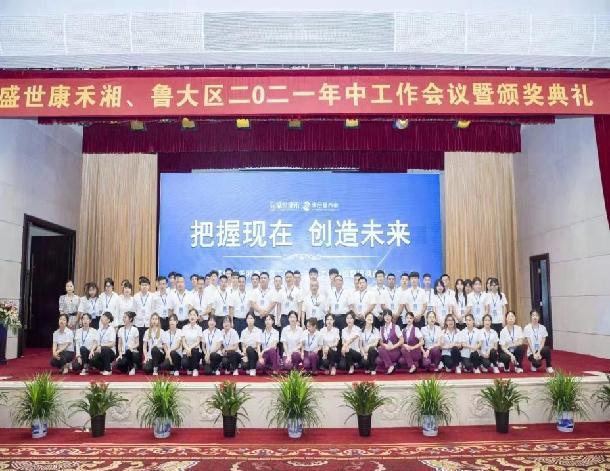 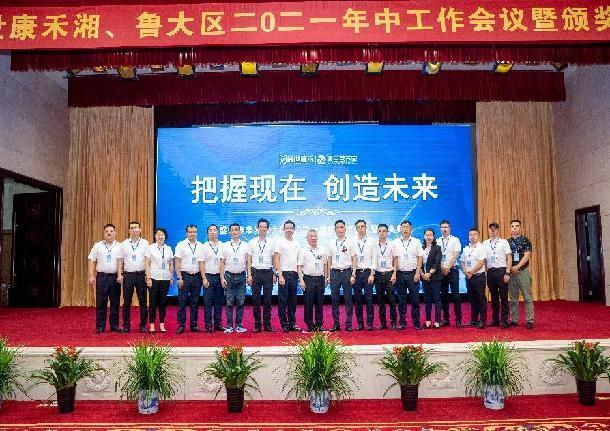 九级晋升机制
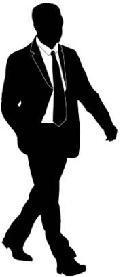 项目总经理
我们不招打工者  只招合伙人
区域经理
3年-5年
销售总监
2年-3年
签约经理
1年-2年
见习经理
9-12个月
销售部长
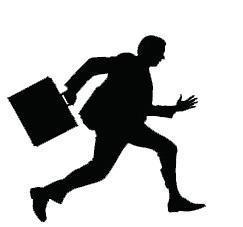 6-9个月
见习部长
4-9个月
正式员工
3-6个月
实习员工
3个月后
前3个月
05
招聘岗位
招聘岗位
精品销售：5名
要求：注重健康，喜欢沟通，热爱销售，有团队合作精神，市场营销、工商管理等相关专业者优先，专业不限。
待遇：无责底薪3500-7000元起+奖金+提成+五险+免费住宿
储备经理：3名
要求：具有一定的领导能力、沟通和组织协调能力，敢于挑战，学生干部或有工作经验者优先，专业不限。
待遇：底薪3500-7000元起+奖金+提成+五险+免费住宿
营养讲师：2名
要求:良好的沟通能力、表达力和学习力，食品营养、生物等相关专业也有营养师资格证者优先。
待遇：底薪3500-7000元起+奖金+提成+五险+免费住宿
06
成员风采
榜样简介－肖叶美
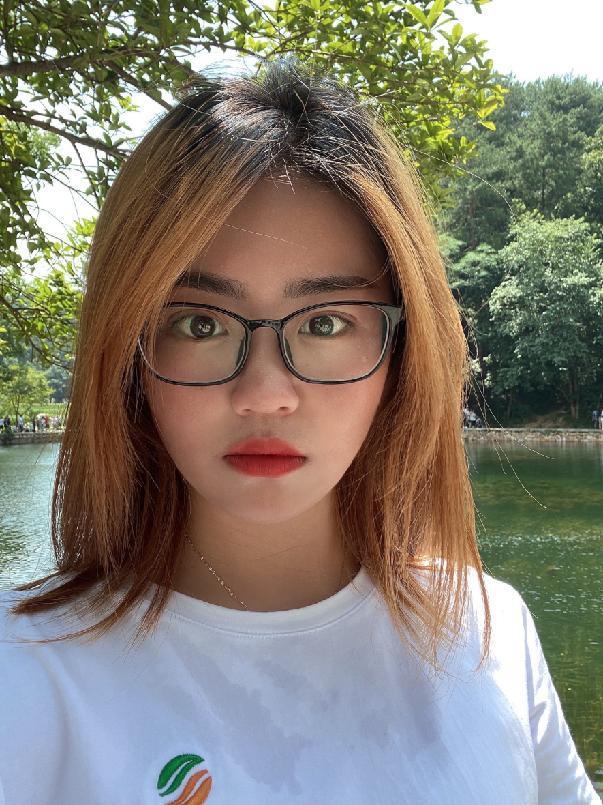 年龄: 22岁(1999年)
入职时间: 2020年12月3日    渠道: 校招
湖南生物机电职业学院   专科     国际经济与贸易
优秀班干部、三好学生、英语四级

历程:
2020年12月月薪10250元
2021年3月-5月平均月薪超10000元
2021年平均薪超9000元
2021年10月荣升部门主管
2022年3月晋升签约经理
榜样简介－陈星
年龄:22
入职时间：2020年12月3日
渠道：校招
湖南生物机电职业技术学院   专科    国际经济与贸易


历程：
    2021年1-2月均5000元
    2021年3-5月均8000元
    2021年6-8月均10000元
    2021年7月荣升部门主管
    2022年4月晋升为签约经理
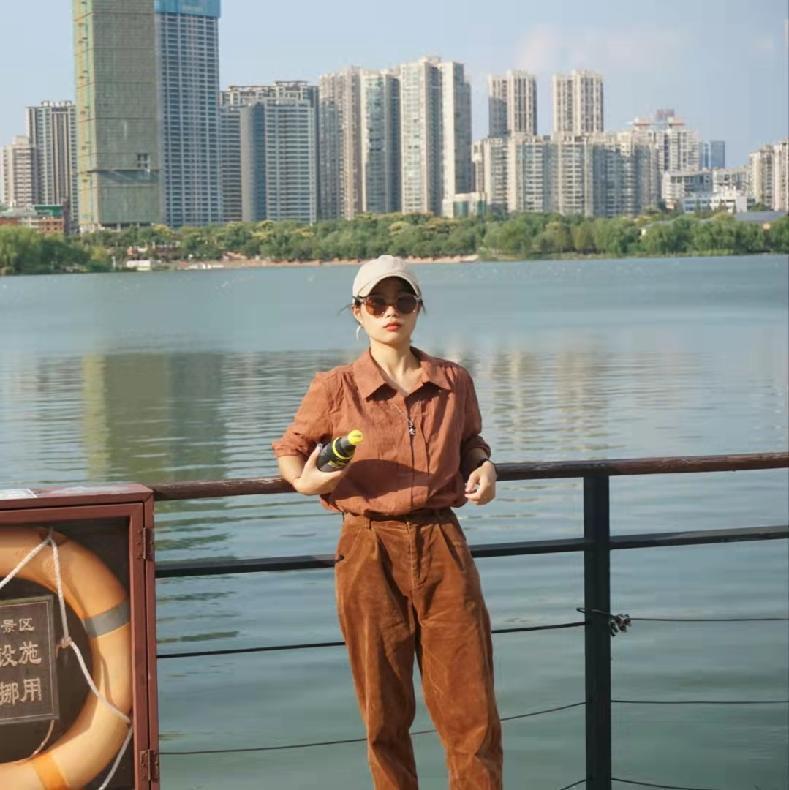 榜样简介－欧阳开
年龄：21岁（2001年）
入职时间：2020年12月4日    渠道：校招
湖南生物机电职业学院   专科     绿色食品生产与检测
优秀班干部  优秀团员

历程：
    2021年6月月薪7000元
    2021年9月-11月平均月薪超17000元，11月单月月薪超32000元
    2021年9月荣升销售部长
    2022年1月份购买了人生中第一台车
    2022年3月份成为一名签约经理
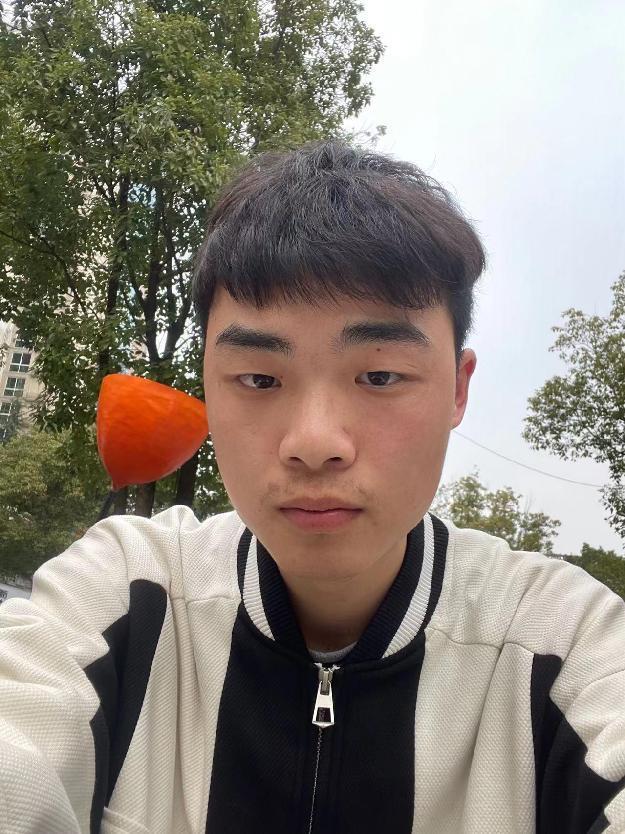 榜样简介－唐娇玲
年龄：23岁（1999年）
入职时间：2020年12月4日    渠道：校招
湖南生物机电职业学院   专科     休闲农业
优秀班干部  优秀团员

历程：
    2021年1月月薪6300元
    2021年3月-5月平均月薪超15000元
    2021年6月月薪超25000元
    2021年7月荣升部门主管并荣获湘鲁大区新员工第一名
    2022年3月荣升签约经理
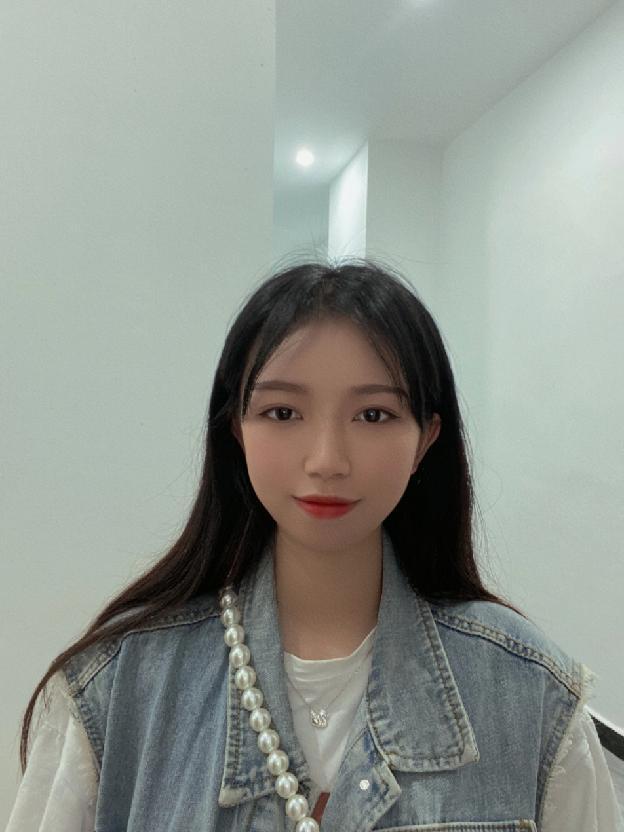 榜样简介－朱威
年龄：22岁（2000年）      
入职时间：2019年12月1日     渠道：校招
湖南生物机电职业学院  大专  园林技术
 历任学生会优秀干部、优秀团员、社团青年志愿者协会会长

历程：
    2020年平均月薪5K-8K，同时自考湖南农业大学，获得本科学历   
    2021年1-5月月均收入8000以上
    2021年6月收入2.5万元左右
    2021年7-8月平均薪资1.2万，8月晋升销售部长一职
    2021年9月收入超3.5万元
    2022年3月晋升签约经理
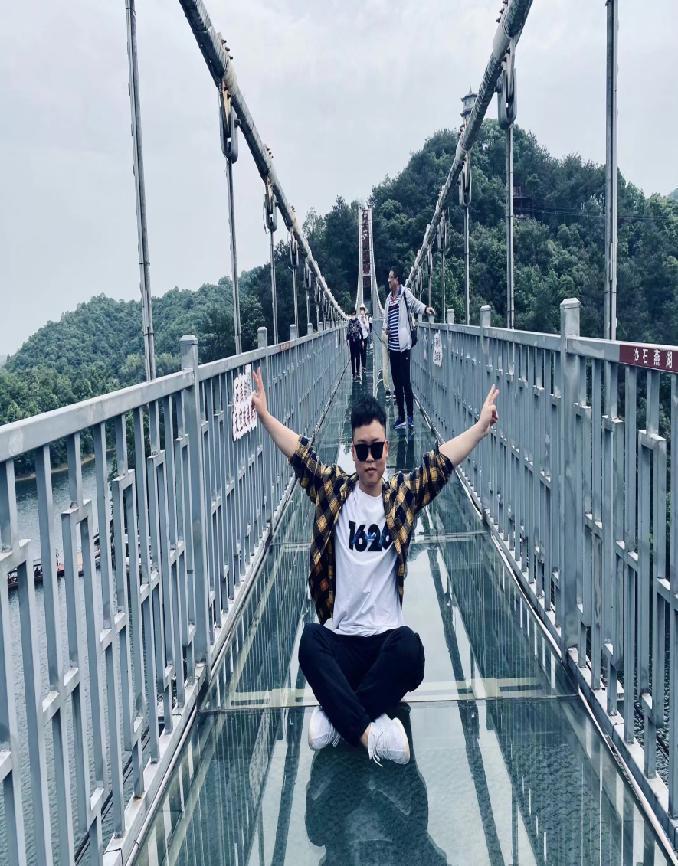 榜样简介－邓强
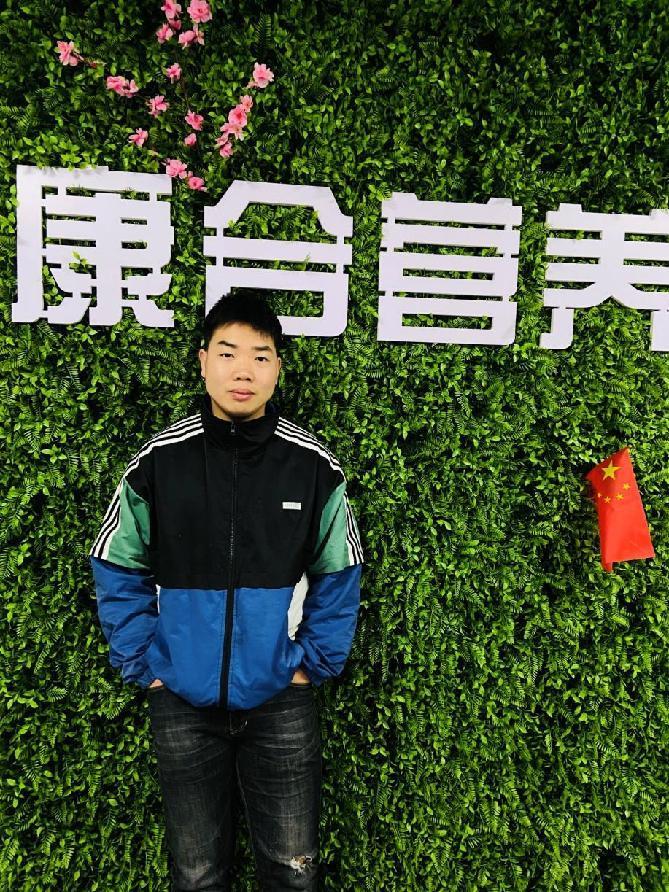 年龄：25岁（1997年）      
入职时间：2018年11月27日     渠道：校招
湖南生物机电职业学院  大专 种子生产与经营
在校担任教官

历程：
    2020年1月提升为部门部长
    2020年2月提了人生第一台车
    2020年年底即将晋升为签约经理
    2021年带领团队人均月薪过万！
    2022年3月分裂两个部门经理
榜样简介－林雄
年龄：27（1995年）
实习入职时间：2017.1.1－2017.5.2       
第二次入职时间：2017.11.1
江西工业职业技术学院   大专   物流管理
历程：
    2018年2月成为部长   
    2018年7月成为签约经理
    2018年8月 参加青岛培训
    2018年10月被邀请广州学习与分享                     
    2019年1月取得了自己的第一桶金30万！
    2020年1月年收入达50万
    2021年1月年收入破百万
    2021年5月任三店中心经理，2022年带领六个销售团队
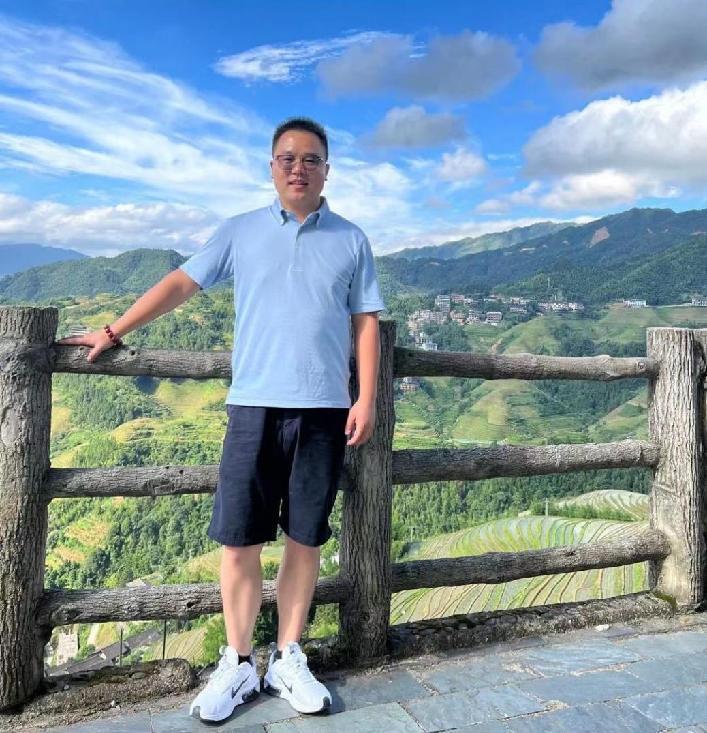 领导简介－欧总
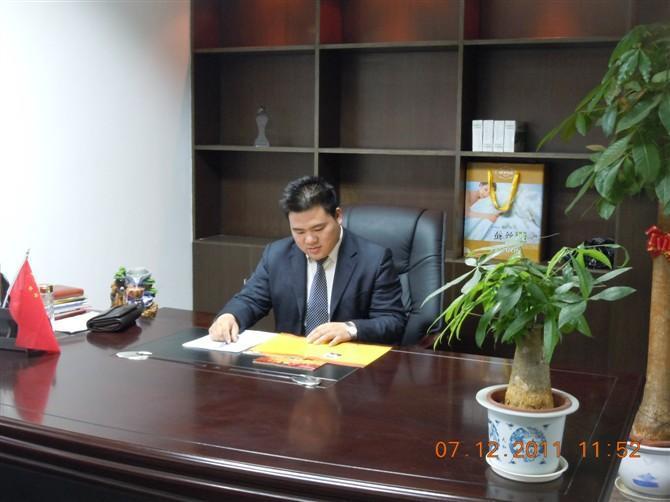 年龄：80后      渠道：校招
入职时间：2009年6月
江西财经大学     本科      工商管理专业     

历程：
    2009年6月由校园招聘加入到南昌分公司     
    2013年4月从南昌调入青岛分公司
    2016年11月被委派出任长沙分公司总经理  
     
    目前长沙分公司已拥有三家连锁店，员工近100余人，年销售额超过2000万。
07
面试流程
面试流程
拿纸质简历或者应聘登记表排队签到
回复录取通知
等待面试结果通知
依次参加面试
带了纸质简历的同学
没有带纸质简历的同学
回复录取通知
领取并填写应聘登记表
依次参加面试
等待面试结果通知
联系我们
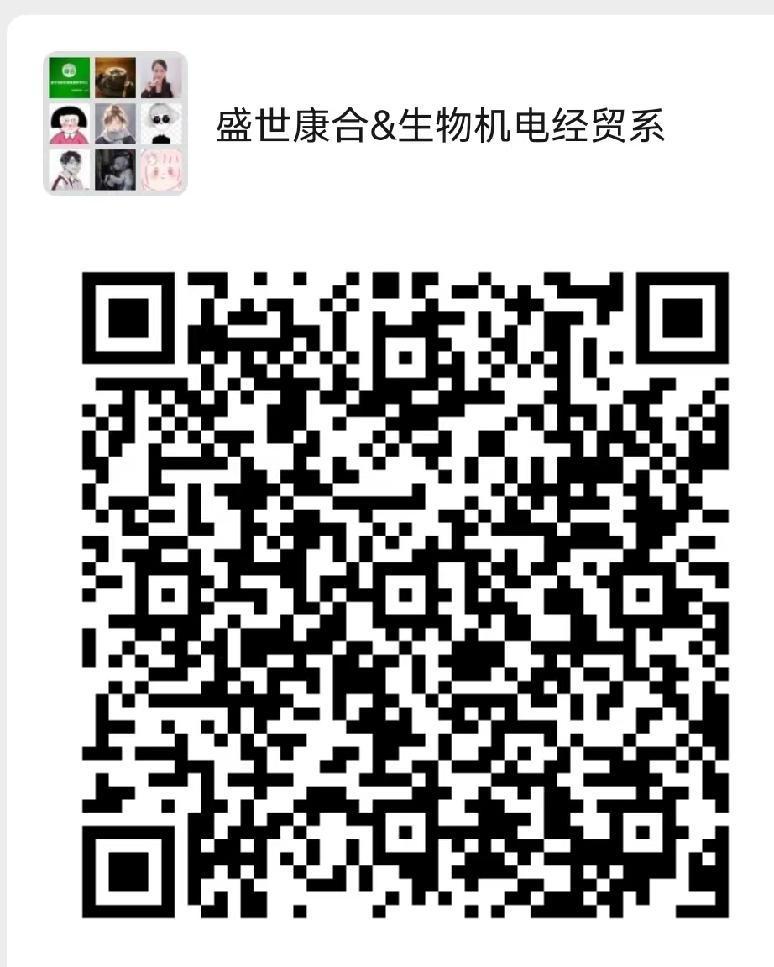 企业资讯
相关通知
答疑沟通
校友交流
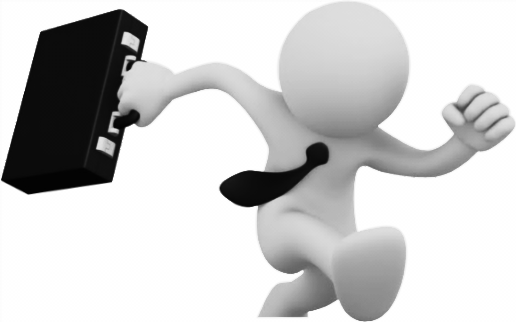 2023
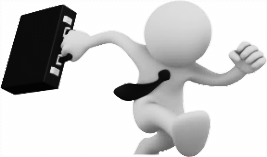 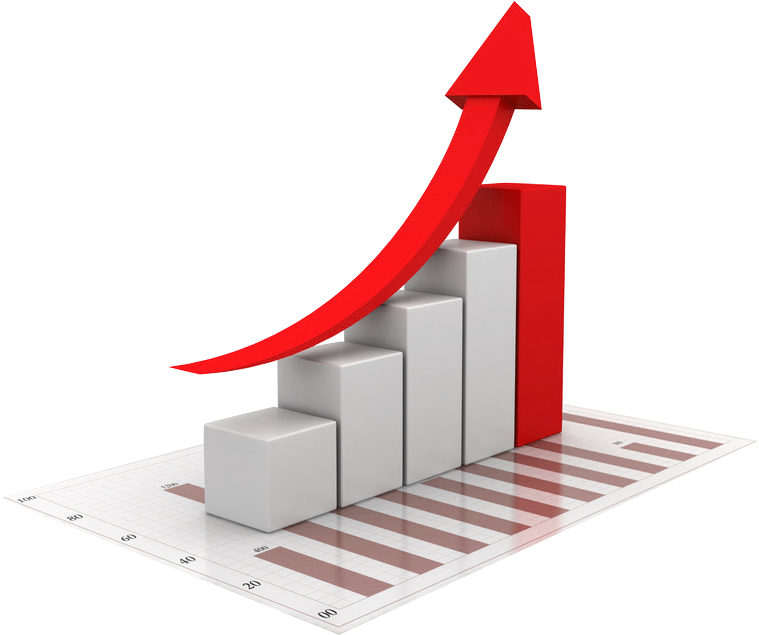 感谢聆听！